Physics perspectives, synergies, and challenges at a muon-ion collider
Darin Acosta
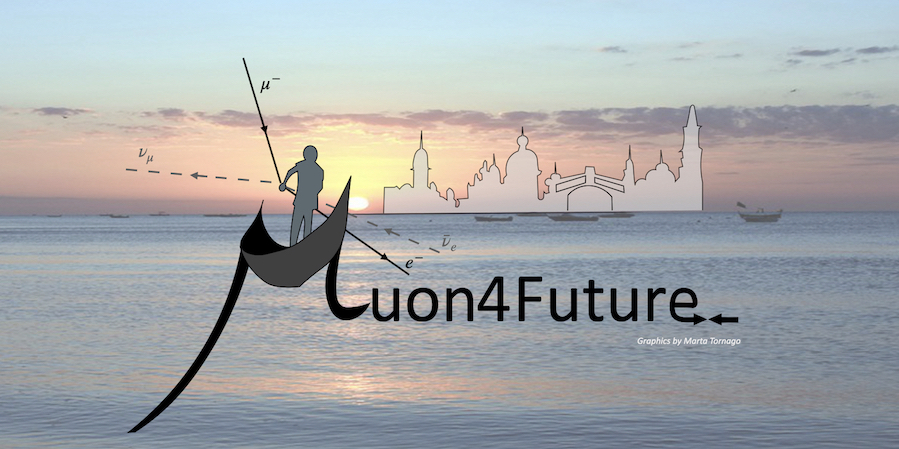 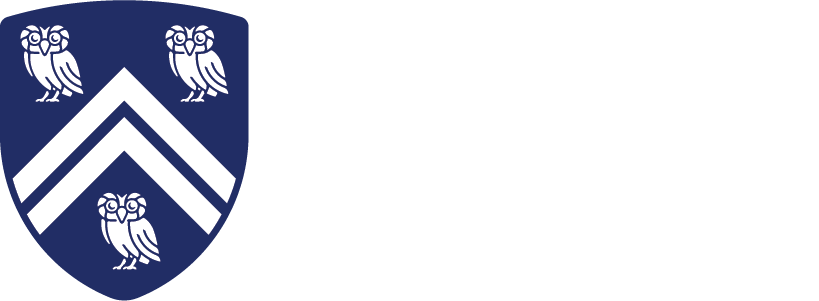 T.W. Bonner Nuclear Laboratory
[Speaker Notes: A speculative but hopefully an interesting proposition!]
Outline
The Muon-Ion Collider concept
Deep Inelastic Scattering physics potential
SM (and BSM) physics potential
Interesting experimental challenges at a MuIC
Synergies with a muon collider and other programs 
Summary


A dedicated workshop on this concept was held December 2023:
https://muic2023.rice.edu/
2
Context: The Electron-Ion Collider (EIC) at BNL
International facility already CD1 approved by the U.S. DOE Nuclear Physics program. 
Culmination of a 2 decade process
Science to begin in the 2030s

EIC Conceptual Design Report  recently released. Salient points:
Electron beam energy up to 18 GeV
Hadron beam energy up to 275 GeV
√s = 20 -- 140 GeV
Luminosity 1033 -- 1034 Hz/cm2
Polarized electron, proton and ion beams (any species)
Physics goals:
ep and eN deep inelastic scattering
Nucleon spin structure
Gluon saturation scale (QS)
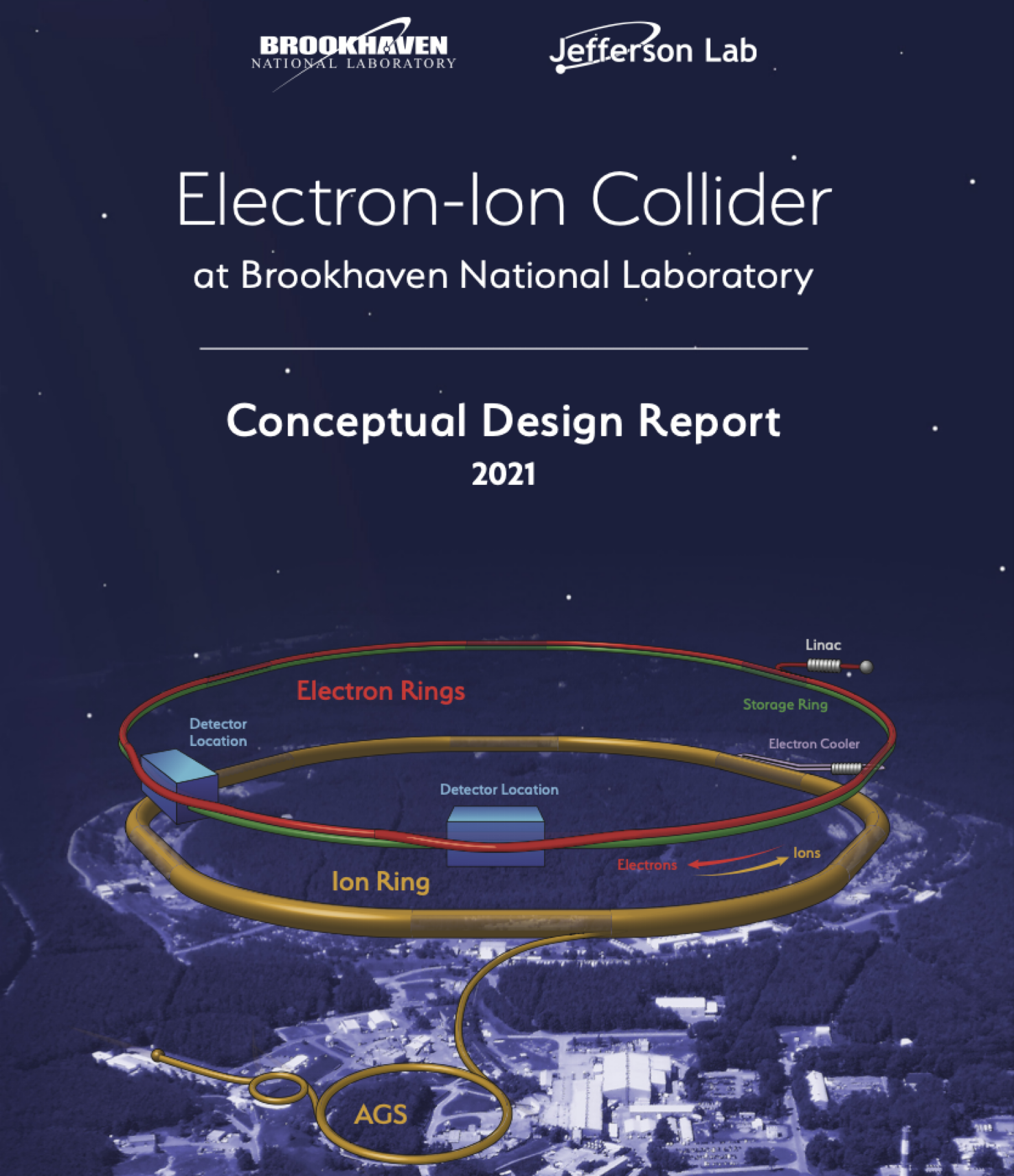 But what comes after 🤔
3
[Speaker Notes: Context of initial idea about the proposal, how it was born]
Muon-Ion Collider Concept and Motivation
The concept of a muon-proton collider has been discussed in the literature since ~28 years ago

Our initial concept proposed an upgrade successor to the EIC
Elep  100X higher,   √s  10X higher
But worth considering for any high-energy muon accelerator facility
Leverage community interest for a muon collider and its associated technology, and apply toward an initial science demonstrator:a muon-hadron collider
Planning should start now, given the ~2 decade path to project approval…
Basis of proposal for a MuIC at BNL:  
Acosta and Li, NIM A1027 (2022) 
MuIC science case further explored in U.S. Snowmass contribution: Acosta et al., 2023 JINST 18 P09025
+ various works in progress with students
4
The Muon-Ion Collider In a Nutshell
Probe a new energy scale and nucleon momentum fraction in Deep Inelastic Scattering using a relatively compact machine (add new PDF data!)
√s ~ 1 TeV
Q2 up to 106 GeV2
x as low as 10−6
Provide a science case for a TeV muon storage ring demonstrator toward a multi-TeV μ+μ- collider:
Precision PDFs in new regimes (incl. spin at BNL)
QCD studies, including at extreme parton density
Precision EWK and QCD measurements
Higgs and other SM particle production
BSM / LFUV sensitivity with an initial muon
Facilitate the collaboration of the nuclear and particle physics communities, and join with innovative muon collider effortsRe-use existing facilities (e.g. upgrade the EIC at BNL, or co-develop with a MC at FNAL or CERN)
i.e. an extension of the EIC program and equivalent to the LHeC program, but with a muon accelerator
Well beyond the EIC
Luminosity depending
Broad science program helps share costs, and re-use helps economize
5
[Speaker Notes: Concept and motivation on 1 slide]
A Muon-Ion Collider at BNL
Acosta and Li, NIM A 1027 (2022) 166334
Replace e with μ beam at EIC
                [10 GeV  1000 GeV]
Bending radius of RHIC tunnel: r = 290m

Achievable muon beam energy: 0.3Br
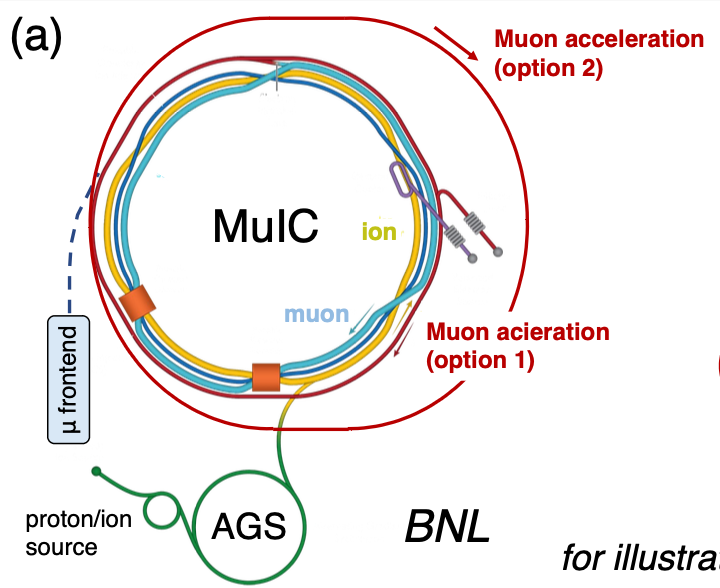 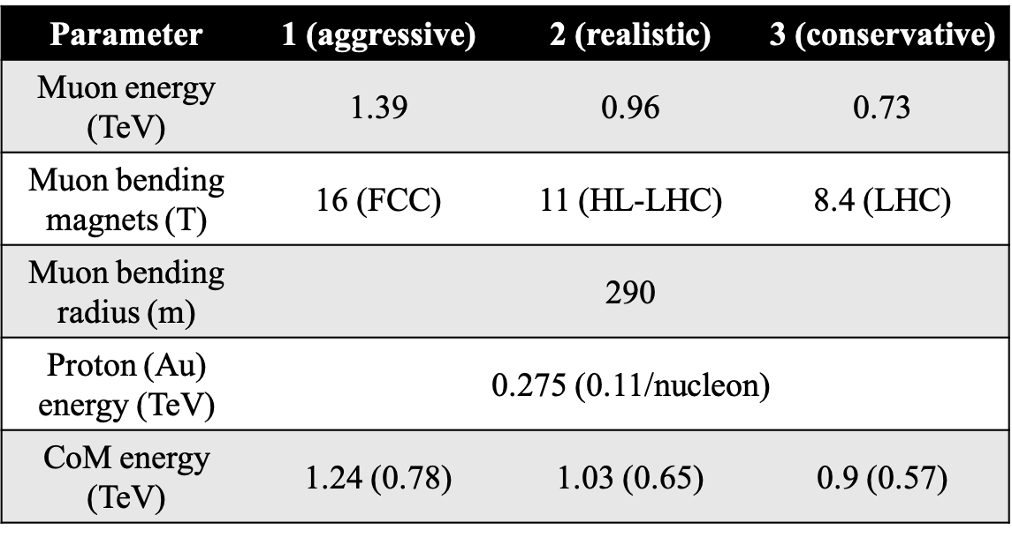 Au
for illustration only
7-8X increase over EIC energy
√s = 1 TeV !
6
A Muon-Ion Collider at BNL – Parameters
Acosta et al., JINST 18, P09025 (2023)
BNL options
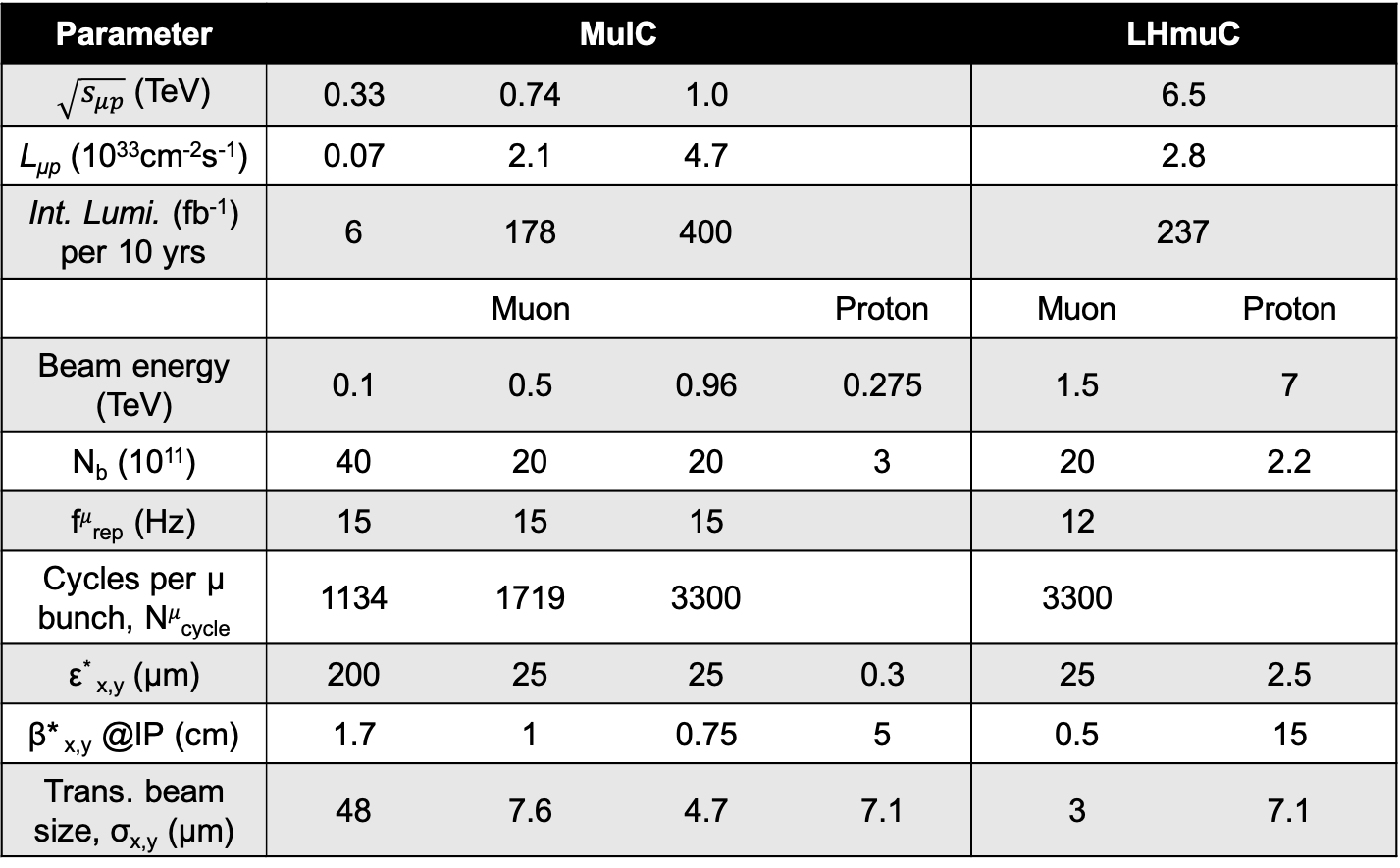 Taken from MuC parameters and BNL hadron ring
← √s
→ 2.0
← Luminosity estimate overestimated 10−100X due to beam-beam effects    (needs further dedicated optimization)
← Beam energies
Staging: RLAs + RCS1 + RCS2
→ 1.0
Staging options reduce number of acceleration stages required for muon beam
Muon Collider parameters + BNL/EIC and LHC proton beam parameters
 Symmetric 1 TeV collider?
7
[Speaker Notes: Energy]
A Muon-Ion Collider at CERN, “LHmuC”
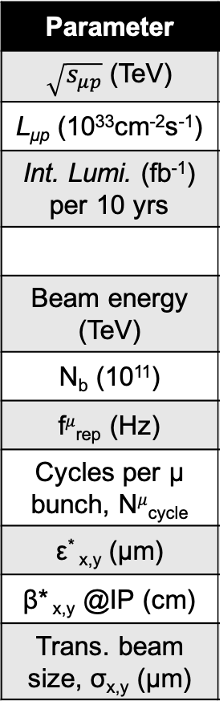 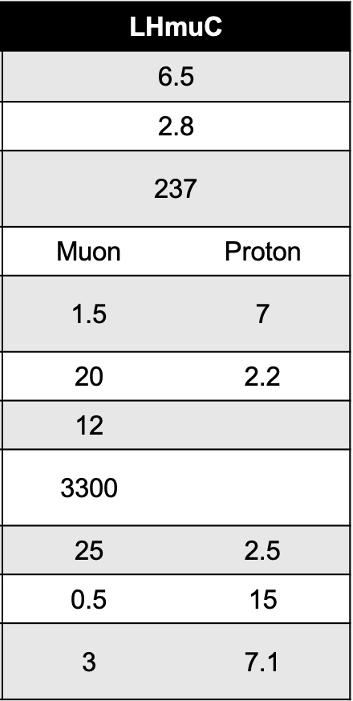 A variation of the LHeC concept with a TeV-scale muon beam replacing the 50 GeV electron beam
Could accommodate a μp collider option if an initial 1.5+1.5 TeV μ+μ− collider is sited at CERN (Intl. Muon Coll. Collab. design)






Equivalent √s would actually exceed that of a 3 TeV μ+μ− collider
n.b. Assumes LHC remains, and tunnel does not house the muon collider RCS accelerators…
← Similarly  unrealistic and needs study
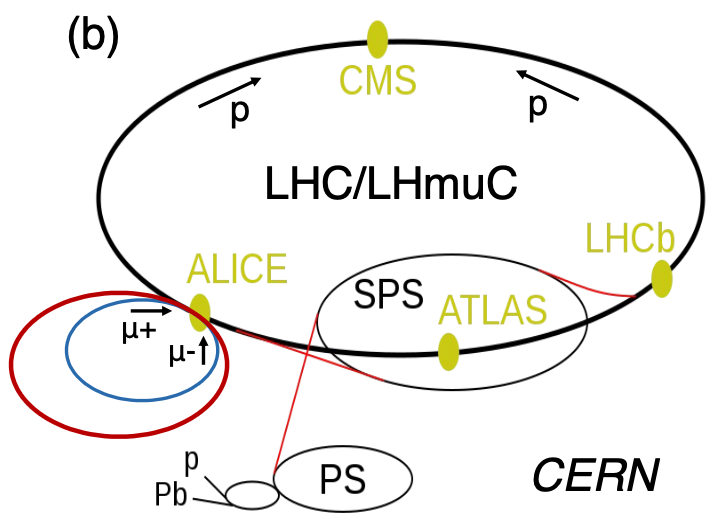 8
A Muon Acceleration & Collider Complex
Recirculating Linacs + Rapid Cycling Synchrotrons
From Diktys Stratakis,  link
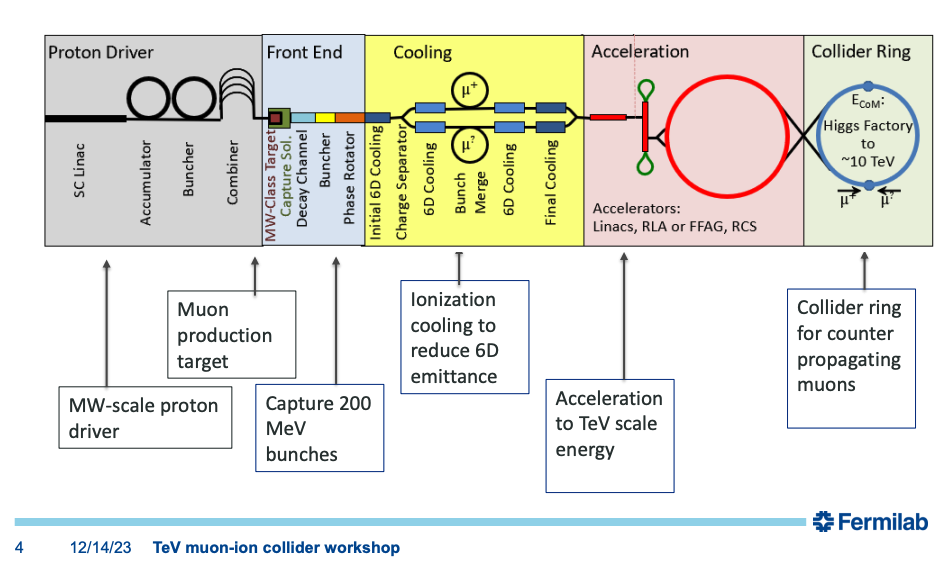 (or FFAGs)
μ+ accelerators also could accelerate protons/ions if no other existing hadron beam infrastructure
Other non-ionization cooling options possible (e.g. JPARC laser+aerogel, see Shusei Kamioka’s talk, arXiv:2410.11367)
see e.g. R.Losito’s talk
Extensive. In principle no show stoppers, but requires R&D and investment.
Proton driver also synergistic with high intensity neutrino programs.
9
A BNL “Site Filler” – Max Size of Accelerating Rings
Maximum accelerator size on BNL site: 
D ≈ 4.45 km
Circumference: ~14 km
Adapt Fermilab MuC 15.5 km “site filler” plans for a MuIC: RCS 1 achieves √s = 0.7 TeV and RCS 2          √s > 1 TeV
RLAs alone (no RCSs)  could reach √s ~ 0.25 TeV
In principle could fit up to a RCS 3’ to go to Eμ ~3 TeV
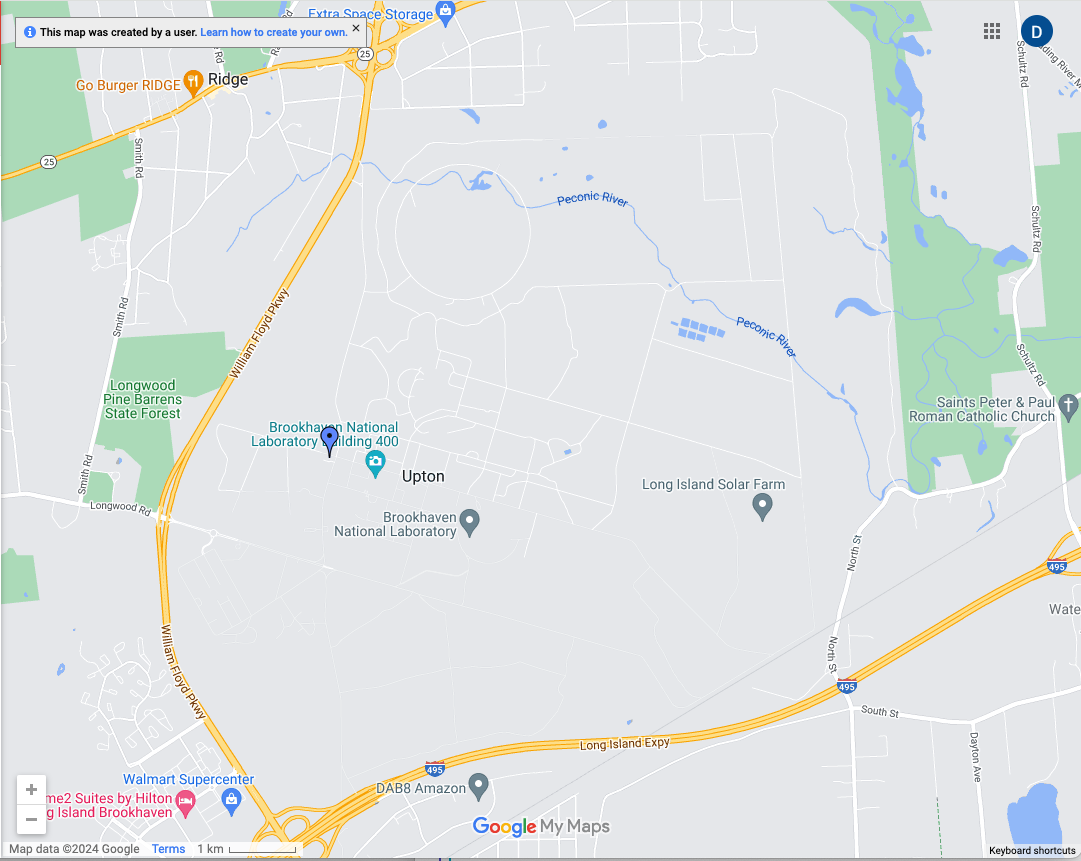 Collider
RCS 1
RCS 3’
RCS 2
n.b. The accelerating rings are larger than the collider ring because of the need of rapid cycling magnets
10
[Speaker Notes: RLAs alone could reach 63 GeV, sqrt(s)~0.25]
Physics Opportunities
11
DIS Reach in x and Q2 for ℓp Collisions
MuIC expands the DIS reach at high Q2 and low x by 1–3 orders of magnitude beyond HERA and the EIC
Coverage of MuIC at BNL is nearly identical with that of the proposed Large Hadron electron Collider [1](LHeC) at CERN with 50 GeV e− beam
Coverage of a mu-LHC collider at CERN (LHmuC, with Eμ=1.5 TeV) would significantly exceed even that of the FCC-eh option of a 50 TeV proton beam with 50 GeV e− beam
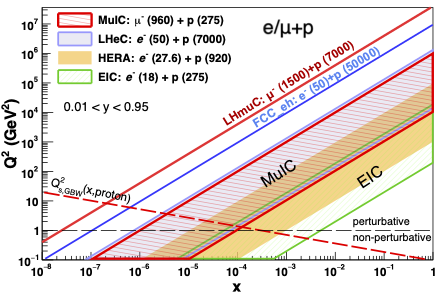 [1] LHeC: 2021 J. Phys. G: Nucl. Part. Phys. 48 110501[2] GBW model: Phys. Rev. D 59, 014017 (1998)
n.b. Even a ≈20 GeV muon beam colliding with LHC would have √s > 2×HERAWould only need a PS-sized storage ring, equivalent to LHeC or BNL MuIC programs
12
DIS Reach in x and Q2 for ℓA Collisions
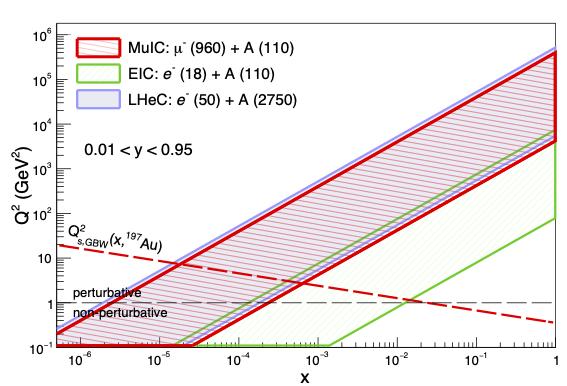 Can explore well the predicted gluon saturation regime in ions at low x in the GBW model  [2]

A MuIC at BNL also can scan a wide range of ion species, and with beam polarization
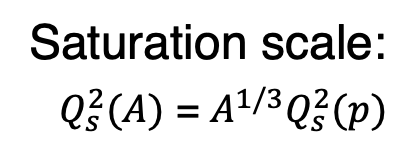 [2] GBW model: Phys. Rev. D 59, 014017 (1998)
13
DIS Evolution – Past and Proposed Machines
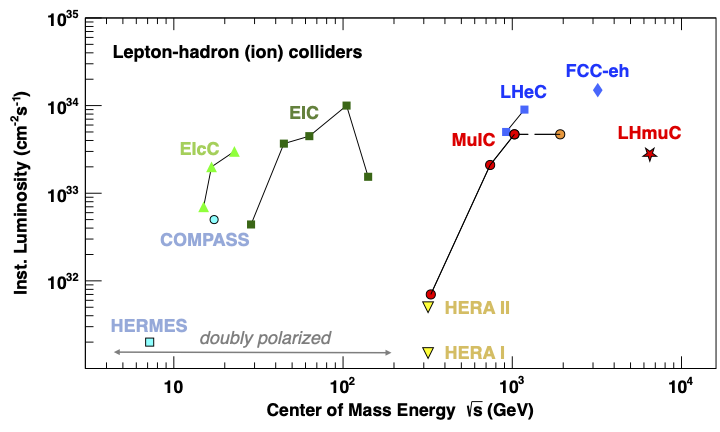 beam-beam effects limit luminosity, so needs dedicated study
 Staging 
14
DIS Evolution and Physics Landscape
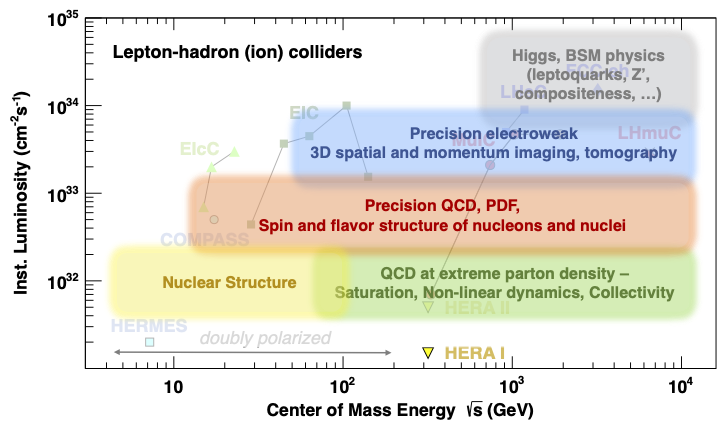 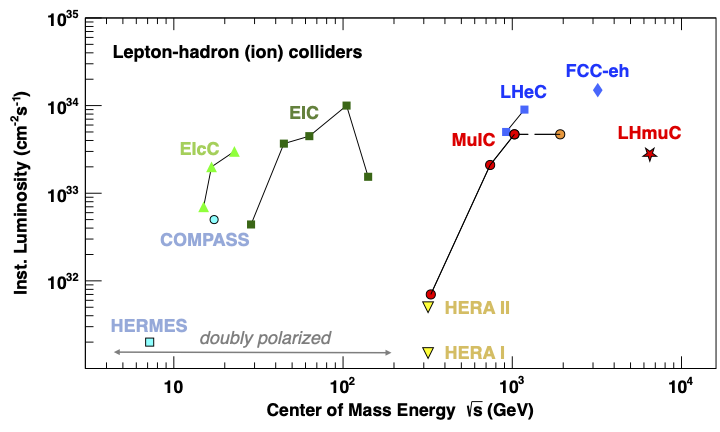 15
DIS Evolution and Physics Landscape
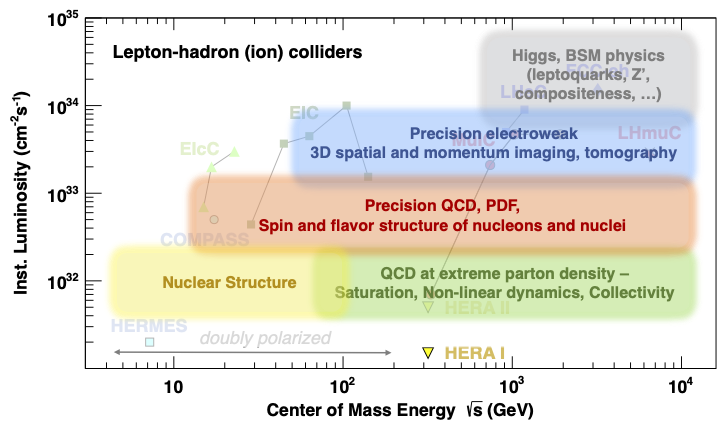 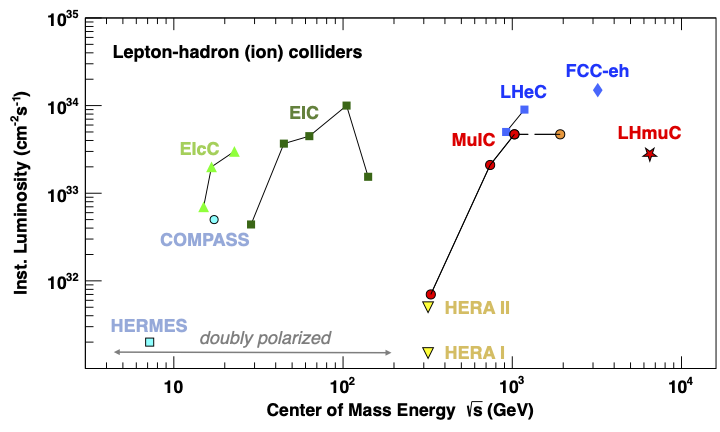 Precision electroweak, Higgs, and BSM physics would be limited if luminosity <1032
16
DIS Differential Cross Sections in Q2 for Different Machines
Computed with Pythia8 and NNPDF2.3 PDF set, 0.1 < y < 0.9
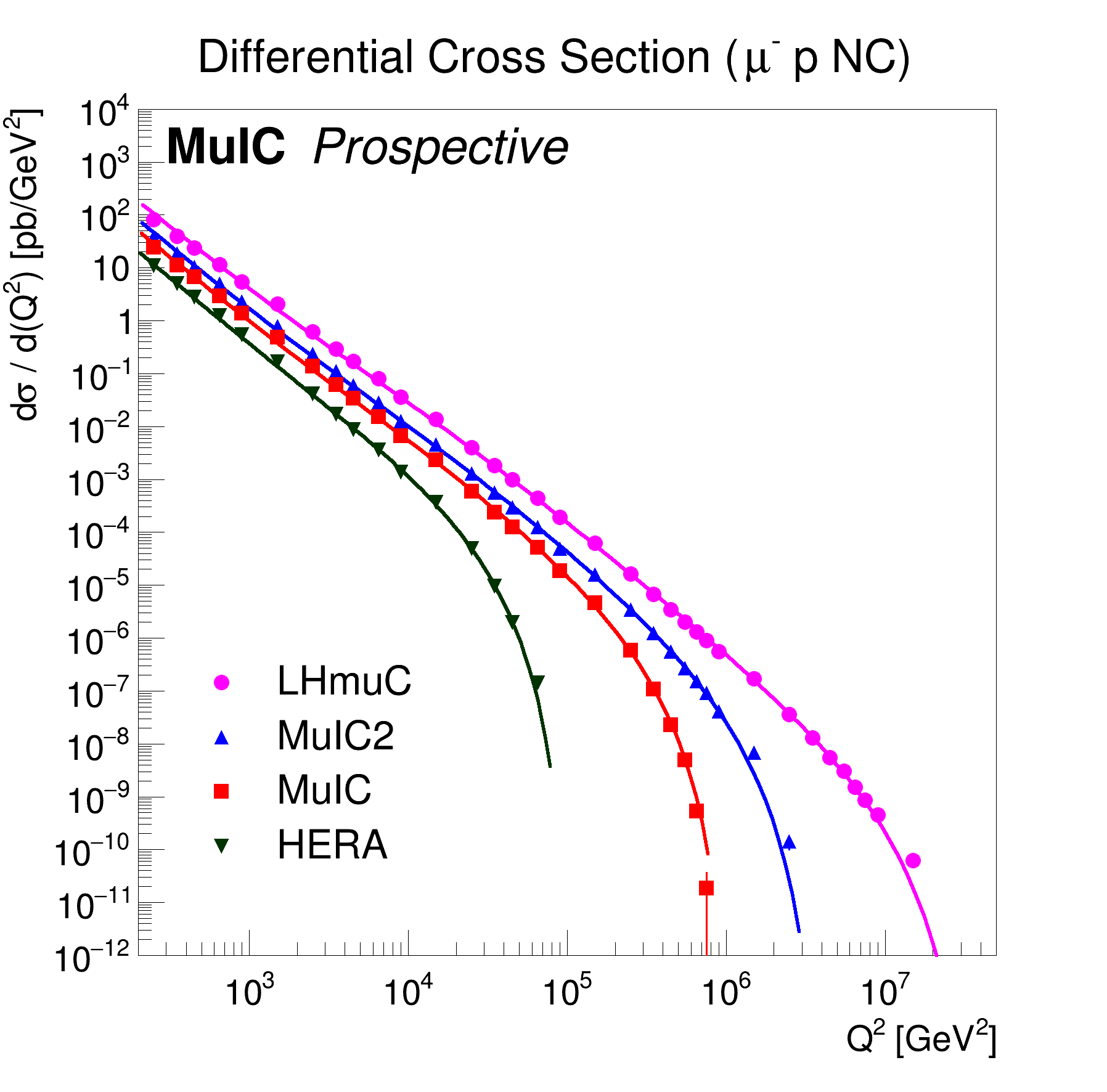 NC DIS across machines
HERA reach
6.5 TeV
2 TeV
1 TeV
0.3 TeV
MuIC can probe well beyond HERA and the electroweak scale
Highest Q2 reach will require the largest luminosity (1033–1034 Hz/cm2)
But, measurements at lower Q2 and x can benefit from luminosity orders of magnitude smaller:  ~HERA luminosity (1031) for the electroweak scale.
17
[Speaker Notes: Xsec larger than HERA at low Q2 -> even less lumi
Illustrates need for more lumi than HERA for highest Q2]
MuIC Measurements are Complementary to (and input for) Hadron Colliders
PDG
DIS PDF measurements with an electroweak probe can more cleanly decouple QCD and quark flavor over hadron collider measurements

The MuIC (or LHeC) can probe the parton densities directly at, or near, the scale for Higgs production at the (HL)LHC, and for a future 100 TeV FCChh

PDF uncertainties are generally a limiting factor for calculation precision
Reducing uncertainties on pp cross sections to ~1% is critical for Higgs coupling tests

Useful (necessary?!) input for a future FCChh program
As HERA was for the LHC program
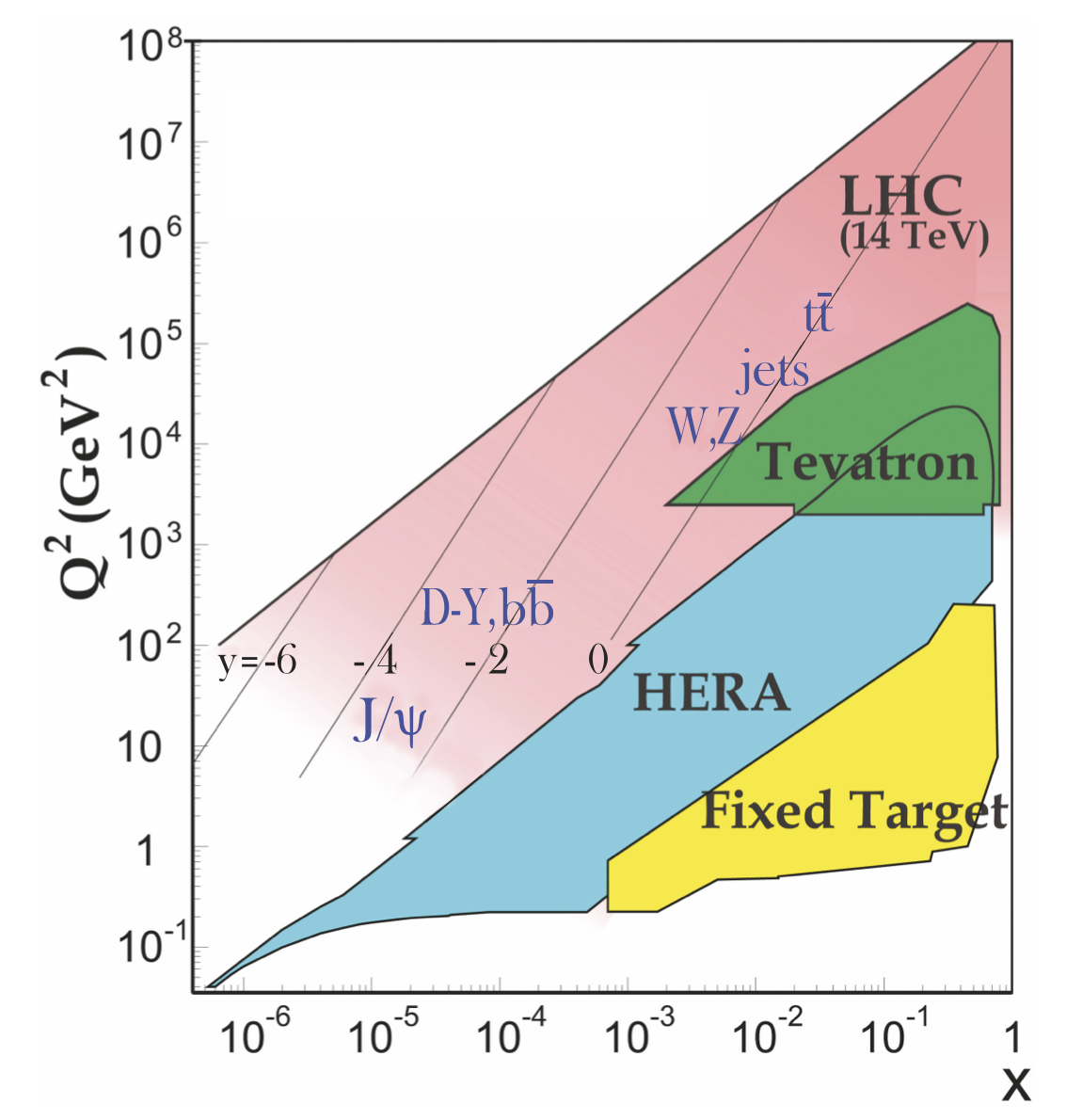 MuIC
18
[Speaker Notes: Likely can measure PDFs with HERA-like luminosity, significantly less stringent than muon collider]
Potential Expected PDF Uncertainties
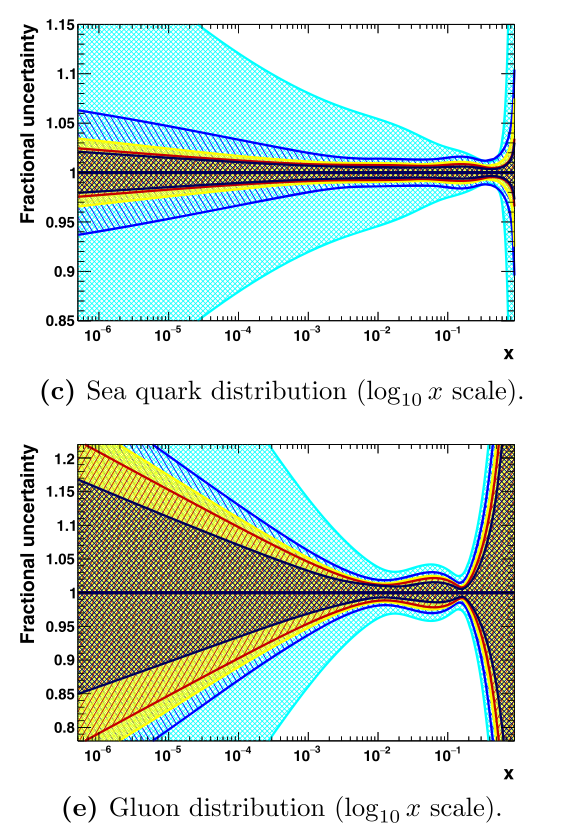 HERA
With LHeC
From LHeC CDR: 
2021 J. Phys. G: Nucl. Part. Phys. 48 110501
Q2 = 1.9 GeV2 
L = 5, 50, 1000 fb−1 

Adding DIS measurements greatly improves the precision at mid- to low-x
e.g. improves precision of SM Higgs production cross section at pp colliders
Sea quark
HERA
With LHeC
19
Gluon
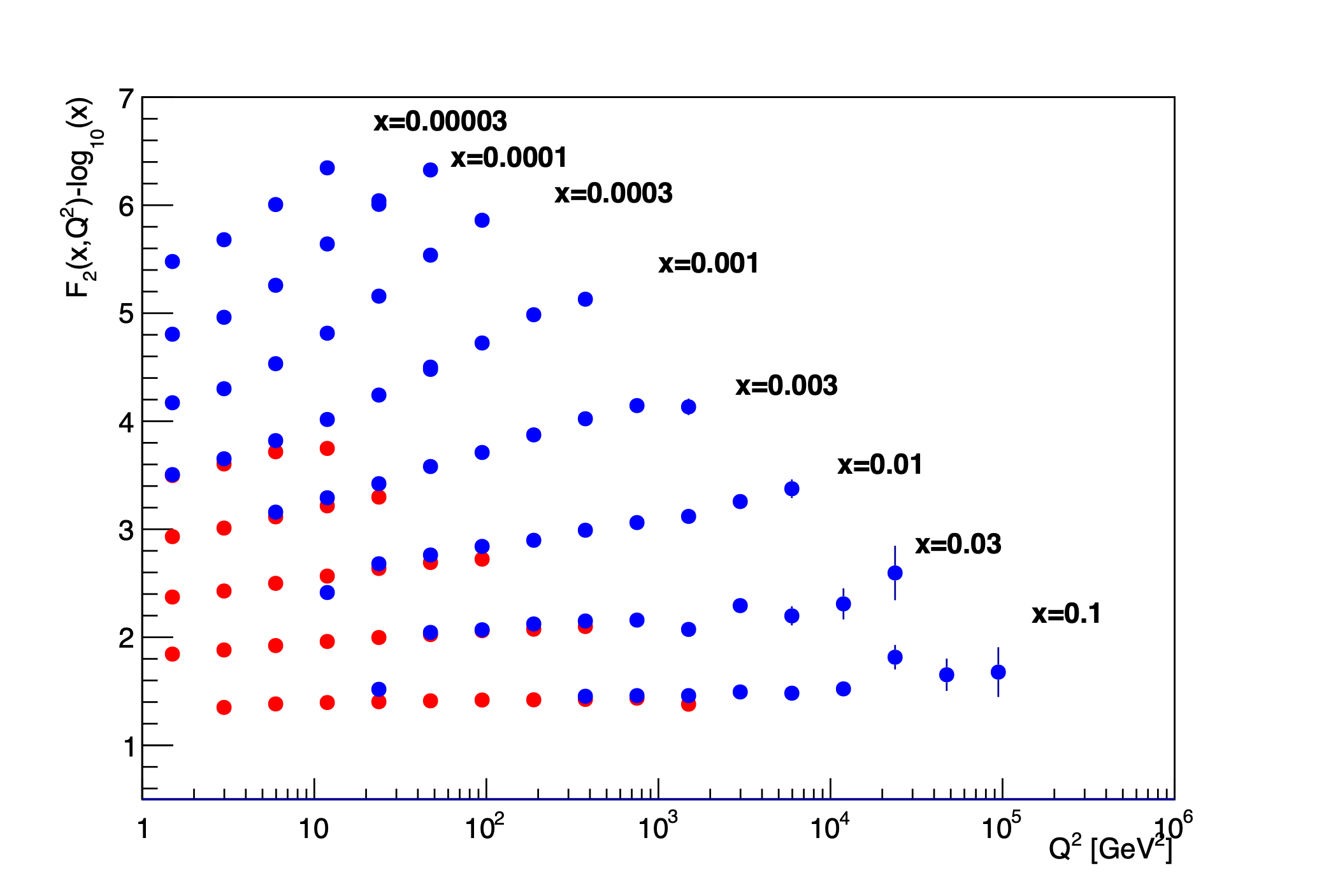 MuIC Potential for Structure Function & QCD Measurements
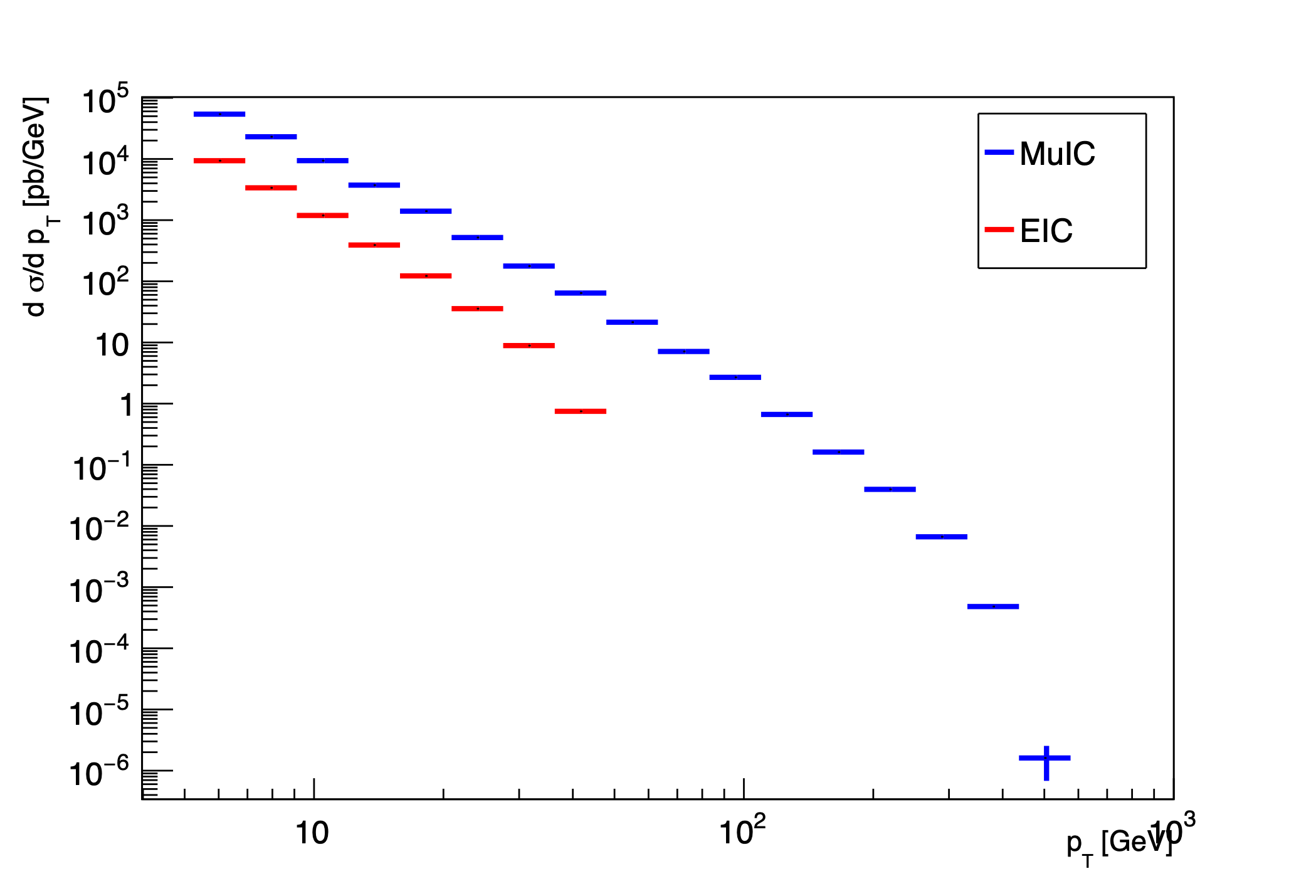 F2 Structure function projection of EIC vs MuIC
Single jet PT spectra projection of EIC vs MuIC
Pseudo-data representing one year (at 5x1033 Hz/cm2) of running, ~40 fb−1
20
MuIC
EIC
[Speaker Notes: Extend range in Q2 and x. Jet Pt -> jet and alphas measurements]
QCD and the Running of 𝛂S
Measurements can span a broad range to measure αS(Q2) in a single experiment
From DIS inclusive jet cross section measurements, FL measurements, and from QCD evolution fits to structure function data
Removes some inter-experiment systematics
From the LHeC CDR: 
Inclusive jets with expected uncertainties for 1 ab−1 
(JES uncertainty: 0.5%)



Expected 𝛂S (MZ) uncertainties
±0.00038 
Even 50 fb−1 (~1 year) is competitive
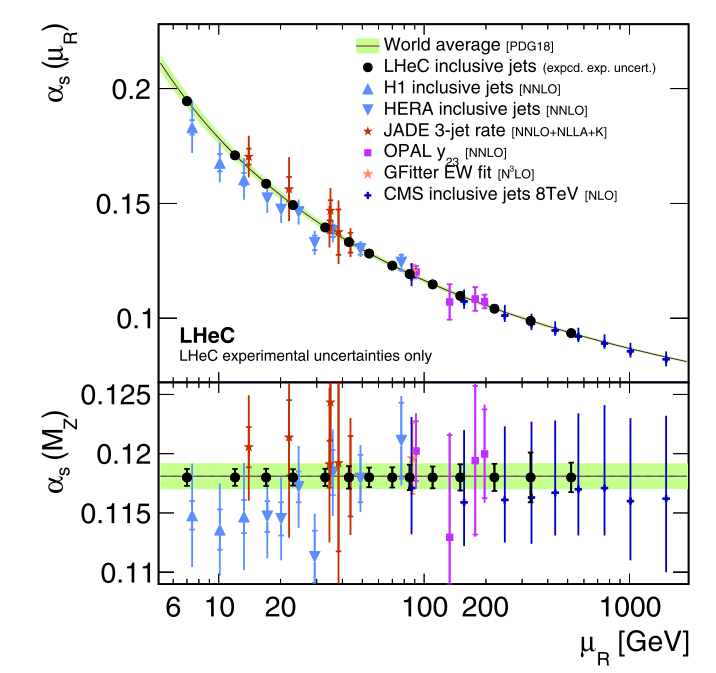 LHeC /    [ MuIC]
+EIC
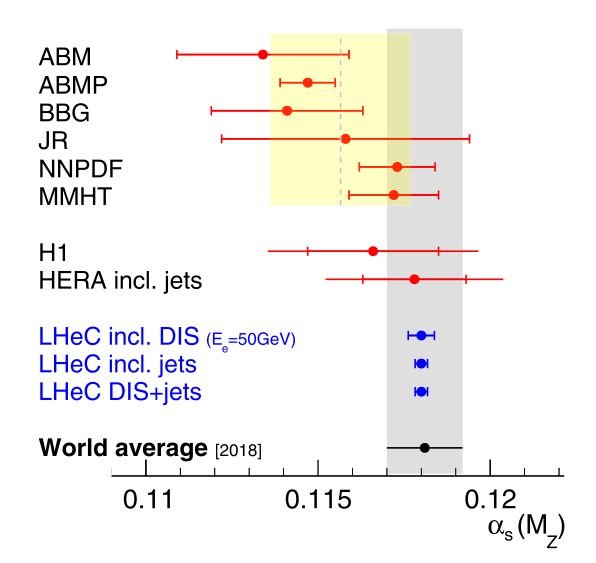 21
Sin2 θWeff Measurements
Potential to probe the effective weak mixing angle, and its running
Probe parity violating couplings with polarized leptons and nuclei
MuIC could extend the EIC scale coverage (as would LHeC)
Beam polarization (including muon), and the ability to change beam from 1H  2H at BNL, will further help disentangle couplings from PDFs
Needs dedicated study for a MuIC
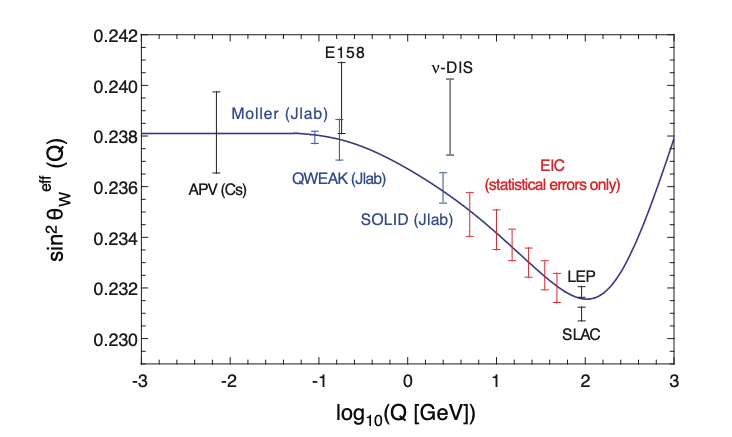 MuIC
EIC arXiv:1212.1701
22
Particle Production, Equivalent Reach for μp vs. μ+μ−
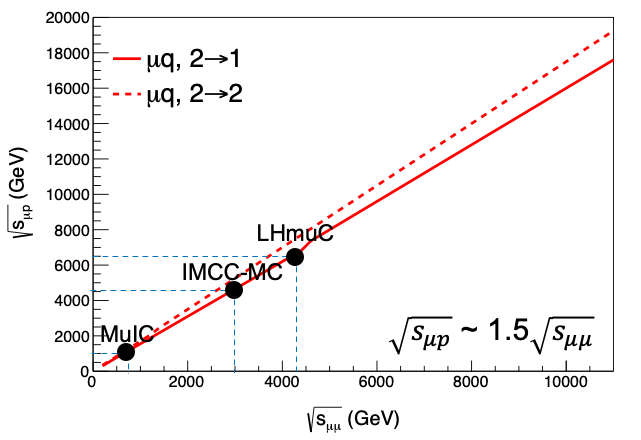 Equivalent parton luminosity of a μp collider for 2→1 and 2→2 processes compared to a μ+μ− collider   

We find that a μ+μ− collider is equivalent to a μp collider of 50% higher √s, in terms of its discovery potential
So with 50% higher √s you can probe much of the same particle physics with a μp collider, luminosity being equal.  
In terms of Higgs boson production, for example, both are vector boson colliders since VBF is the dominant cross section
A 1.5x7 TeV LHmuC has √s = 6.5 TeV
         Equivalent to           ~4.3 TeV μ+μ− 
         In turn equivalent to ~30 TeV pp
23
[Speaker Notes: So with 50% higher energy, you can probe much of the same particle physics! Just as with comparing mumu with pp]
Higgs Physics: MuIC as a VBF Collider
JINST 18 P09025 (2023)
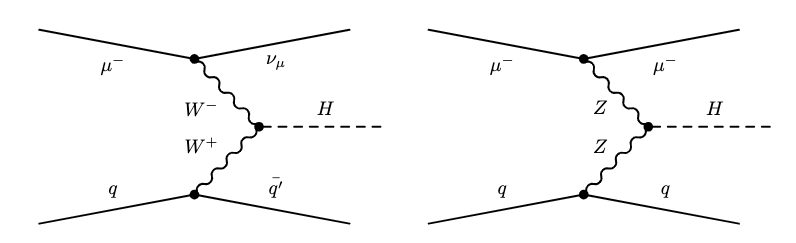 Vector Boson Fusion mode
σ grows with √s, with CC exchange larger than NC
Cross section comparable to LHeC and μ+μ− colliders
Polarization can increase cross section
Acceptance
All final state objects, other than the muon, are in central region of detector  (in contrast to LHeC, where products are +3 units of η higher)
CC     NC
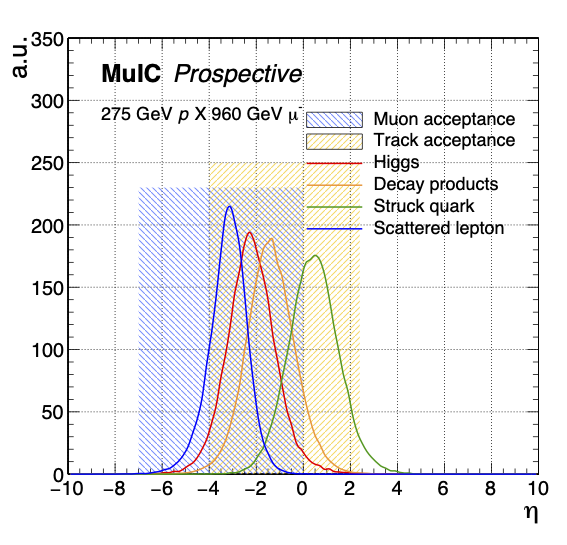 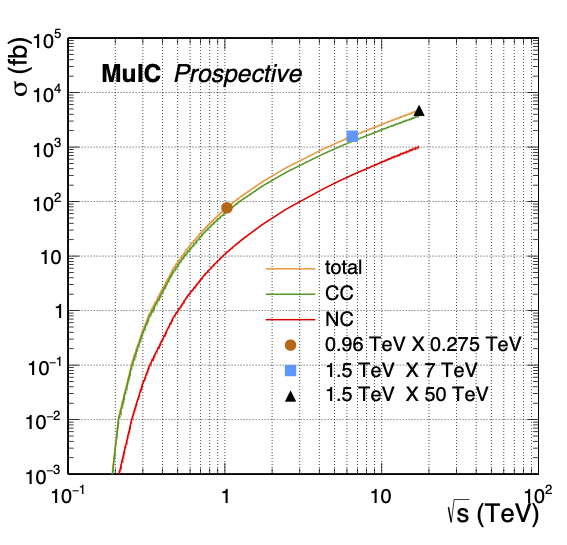 Computed with MadGraph
24
Higgs bb with MuIC
JINST 18 P09025 (2023)
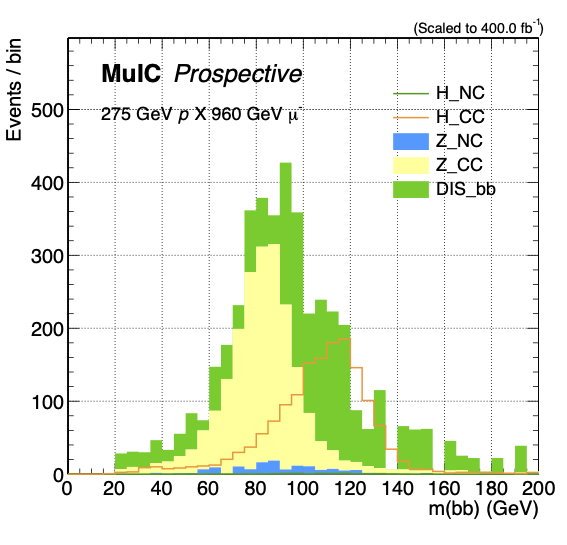 A pseudo-analysis for Hbb
Requirements that enhance CC VBF process over NC DIS bb background:
3 jets in final state (2 b-tagged)
muon veto, MET
Higgs pT
S/B ~ 1 for Hbb
Expect ~900 selected Hbb in 400 fb-1 (10 years*) @ 1TeV MuIC  
Increases by factor 10 at LHmuC
Delphes study
25
* at L=5x1033 Hz/cm2
Other SM Particle Measurements
Vector boson production,              e.g.
Sensitive to triple gauge couplings
σ(W) = 19 pb for 1 TeV MuIC
2.1 × 104 leptonic W → lν decays into each lepton flavor for 10 fb−1

Single top production
Direct measurement of |Vtb|
σ(t) = 1.0 pb for 1 TeV MuIC



Potential for precision coupling measurements (and maybe mass measurements) with larger σ at higher √s and higher luminosity)
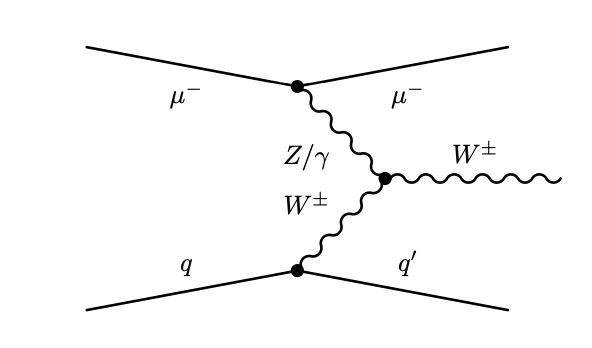 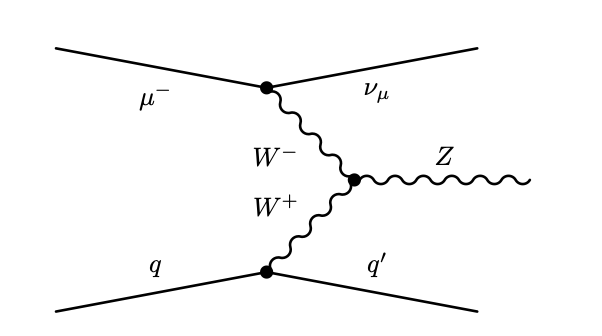 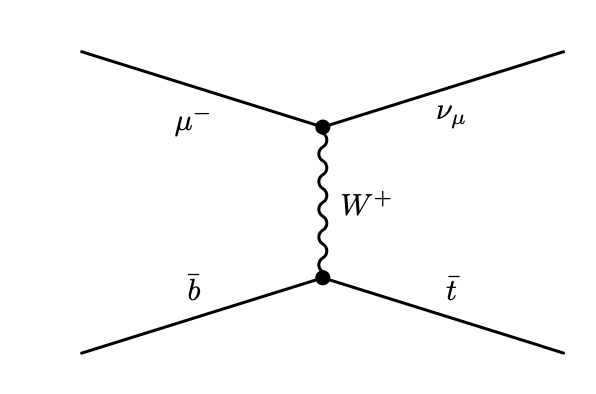 26
Probing Models Relevant to LFU Violations
Which admittedly are now diminished with latest LHCb measurement that is compatible with the SM
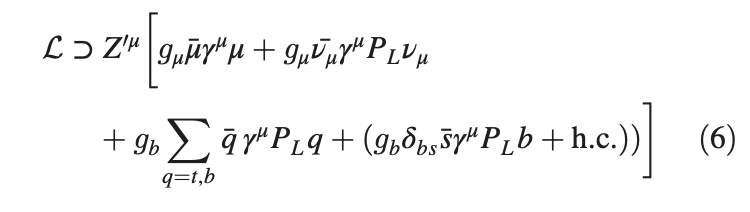 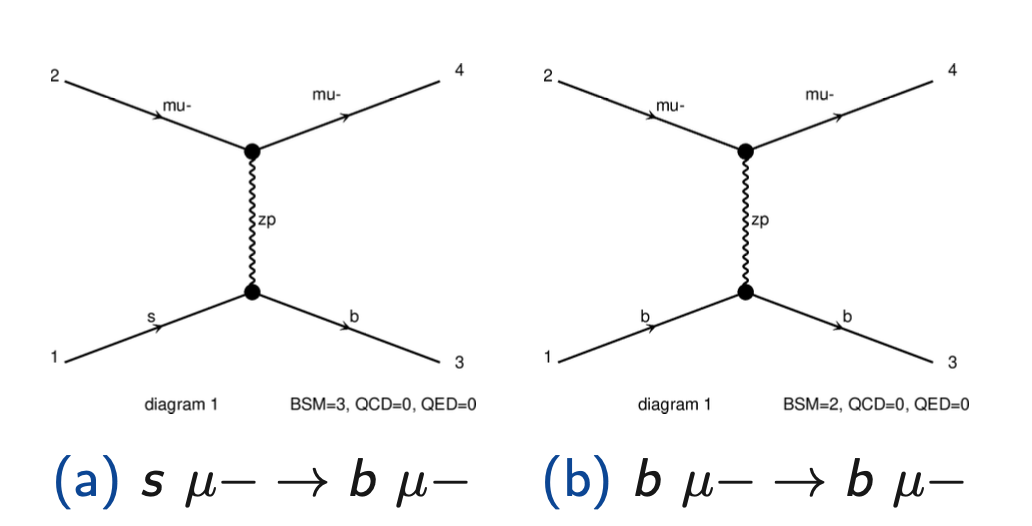 μ         μ                         μ         μ
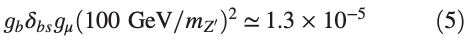 Z '
Z '
s             b                    b            b
27
Probing Models Relevant to LFU Violations
Work in progress: DA, O.Miguel Colin
Perform pseudo-analysis using a cut-and-count approach on the reconstructed Q2 from the muon, optimized for sensitivity
Apply b-tagging and mis-tagging efficiencies to final state jet
b, c, light: 70%, 10%, 1%
Derive expected limits
Conclusion: generally need high √s, i.e. LHmuC (120 fb−1), to be competitive with HL-LHC (3000 fb−1) for this model
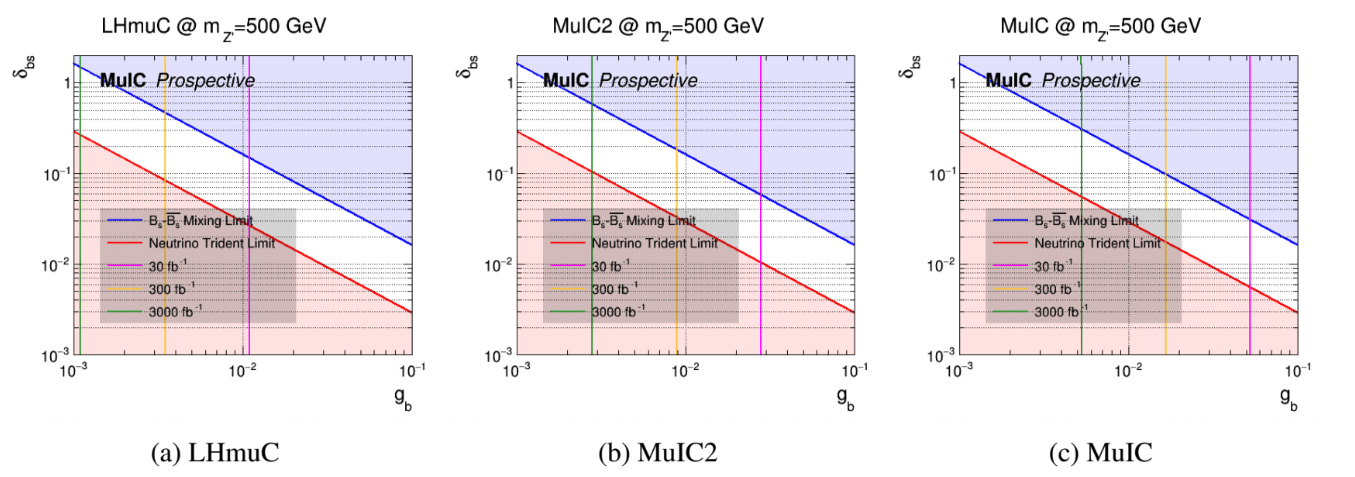 28
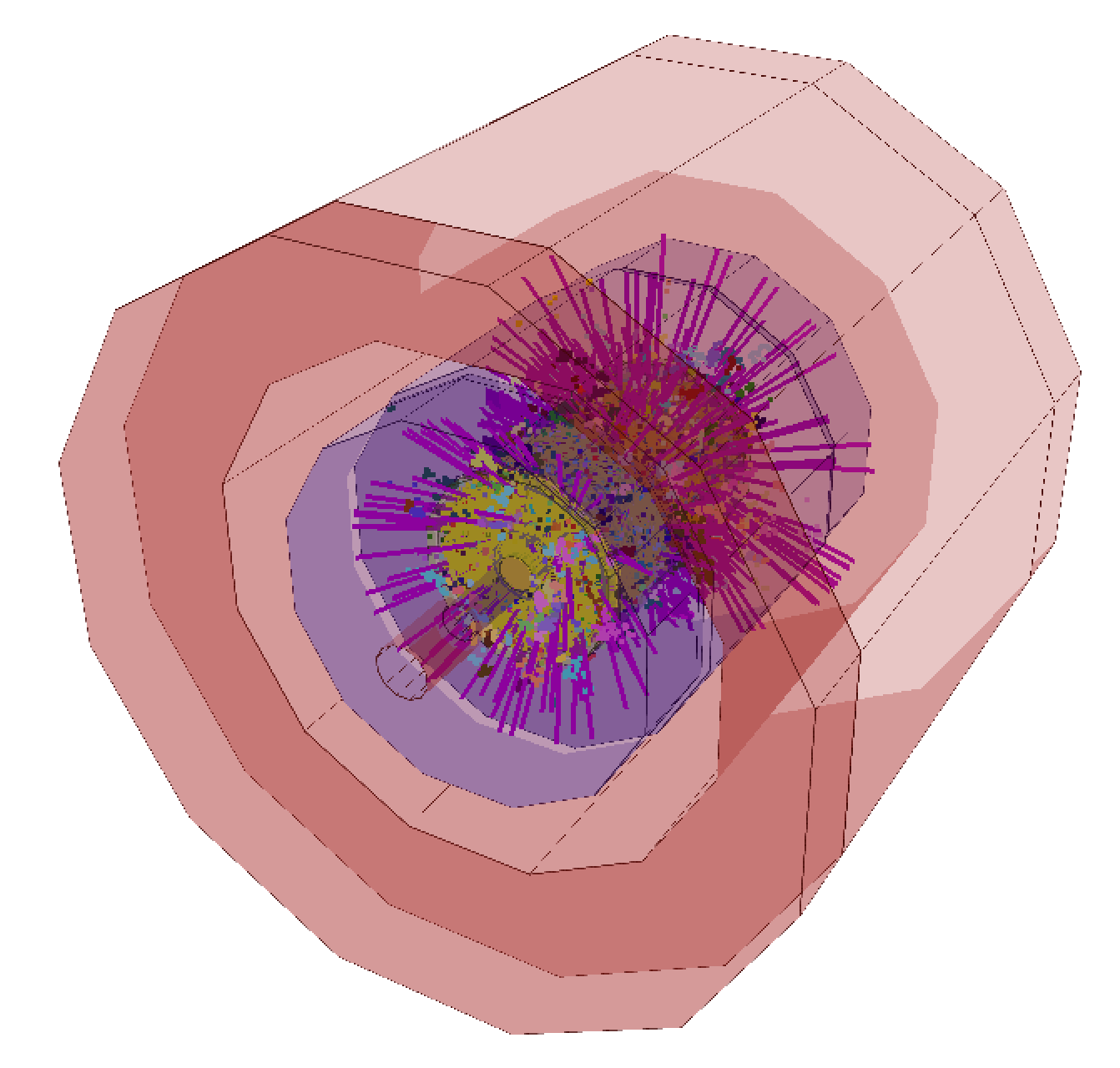 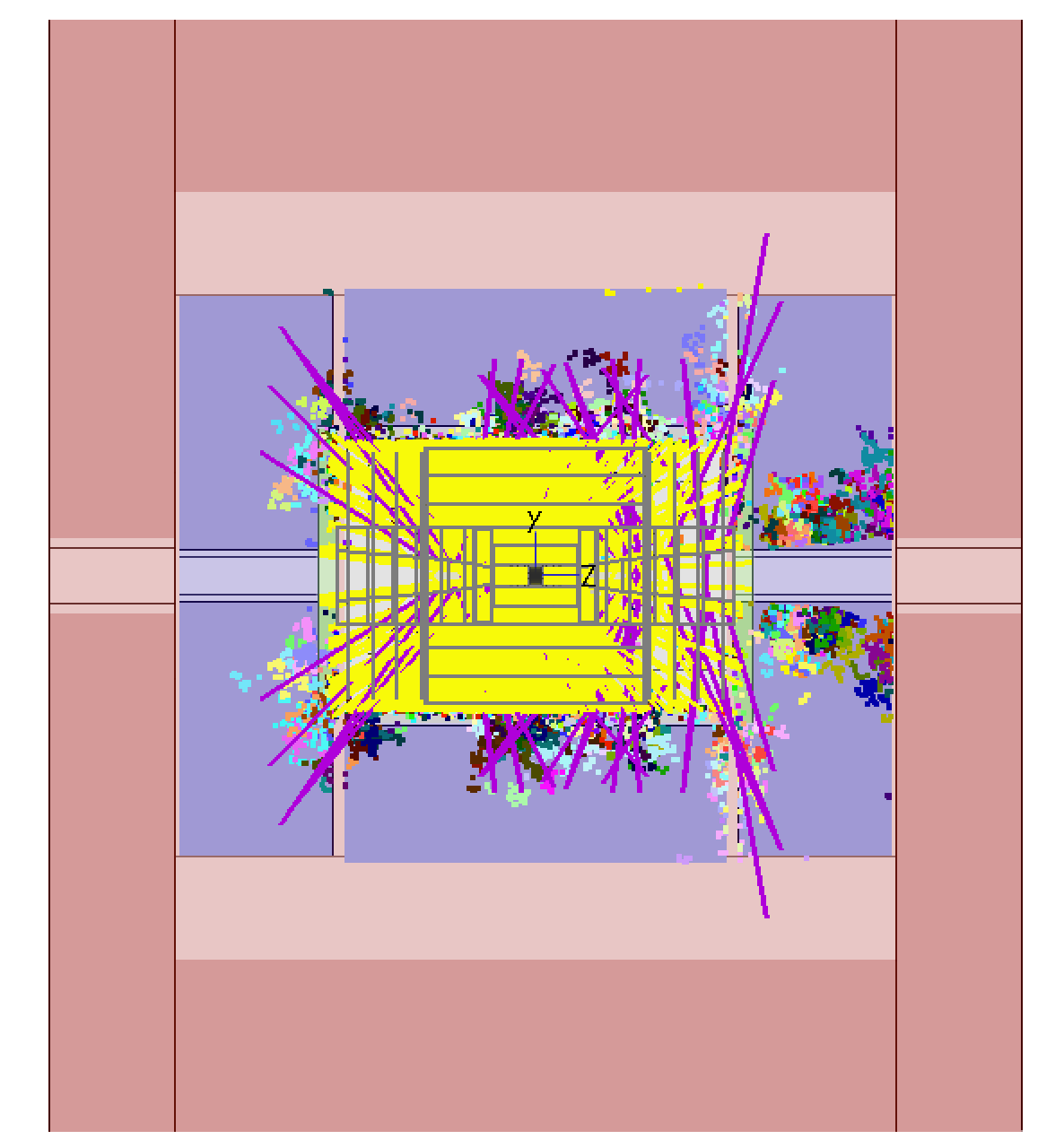 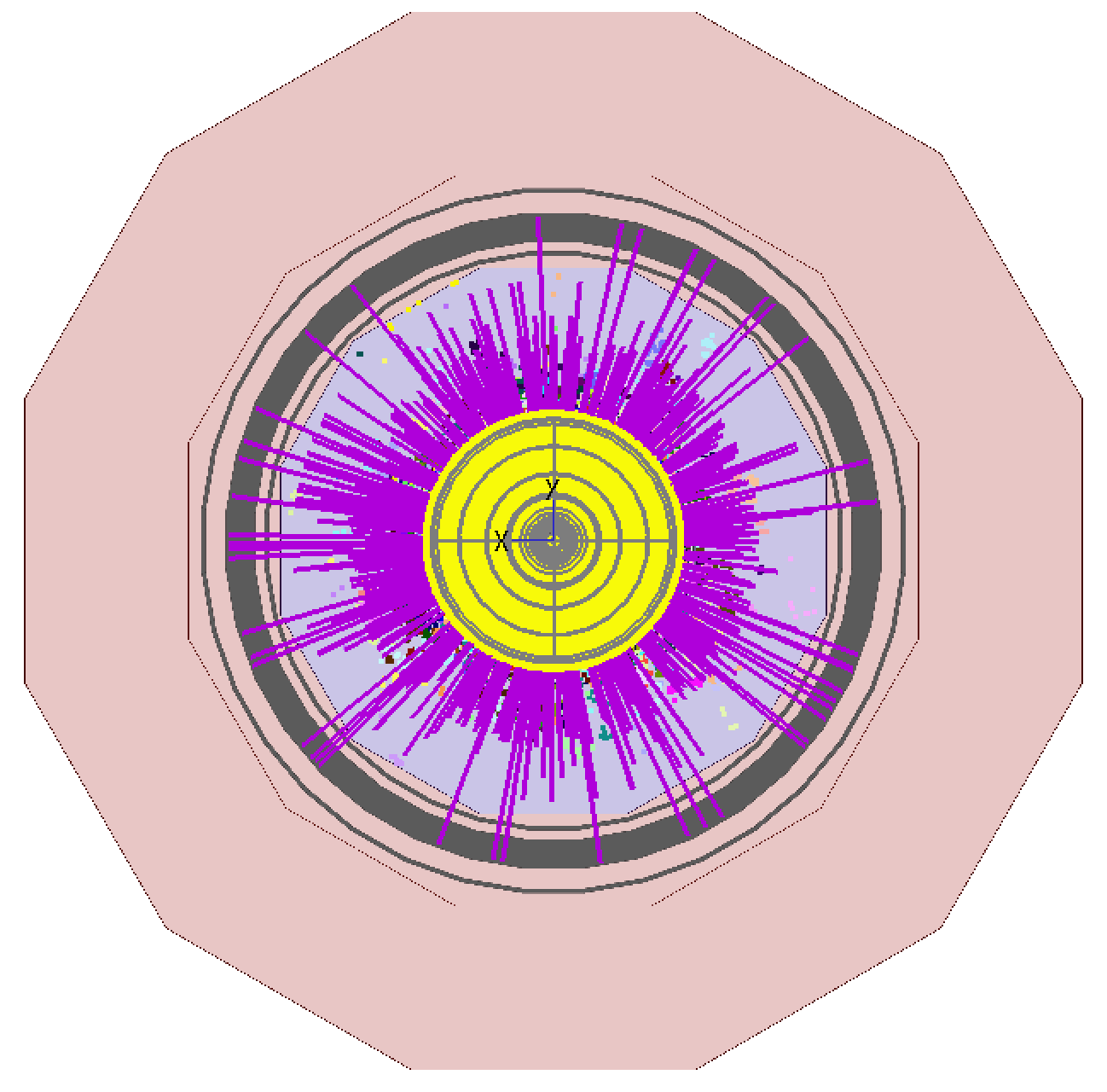 Detector Considerations & Challenges
μp Simulation with beam induced backgrounds (BIB)
29
MuIC Kinematics (E,η in Q2 - x plane)
Eμ=1 TeV  Ep=0.3 TeV
Scattered muon			             Scattered jet










Backward tagging of muons to η= −7 (2 mrad)    Hadronic system −5 < η < 2.4
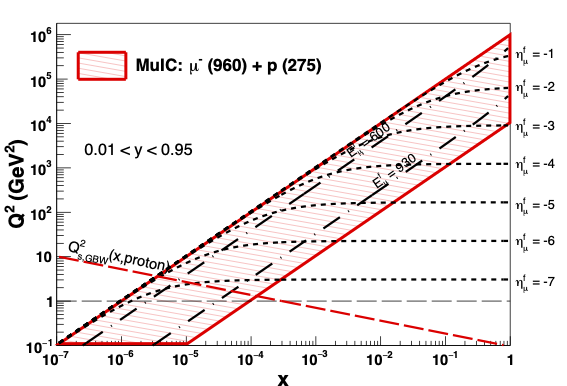 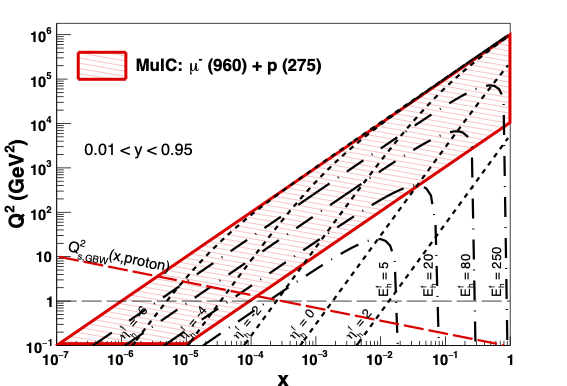 Quite different from EIC and LHeC kinematics
30
[Speaker Notes: With TeV muon]
Detector Considerations and Challenges
Starting point: μ+μ− conceptual detector design
Hadron PID over a wide phase space, with good timing measurements to reduce BIB
Measurement of muons at high |η|7 (far-backward) up to TeV scale
Useful also for an experiment at a μ+μ− collider to measure luminosity from Bhabha scattering and to tag/veto NC VBF processes
For MuIC, ideally would remove one shielding nozzle, keeping only on incoming muon side, but would need study. 
But coexistence with μ+μ− collisions in the same experiment requires keeping it
“Wish list”
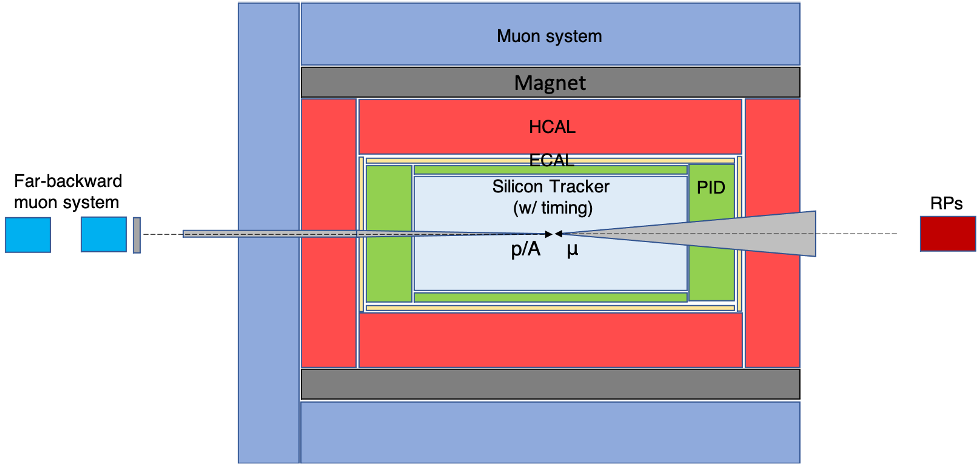 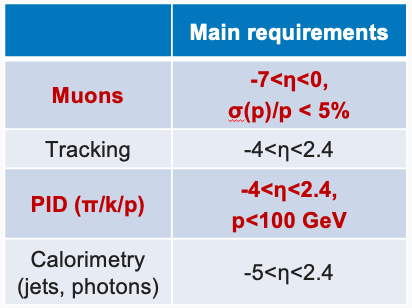 −5<η<2.4
p→
←μ
31
A Far Backward Muon Spectrometer Design Study
To begin to address some of the feasibility questions for a MuIC experiment, we initiated a GEANT-4 feasibility study of a downstream muon spectrometer
Studied TeV muon scattering and energy loss in the tungsten shielding cone (covers |η|>2.4) 
For the scenario where we cannot remove it
Exploring using an (ATLAS) endcap toroidal magnet design as a realistic strawman design
In contrast to instrumenting the nozzle (challenging with BIB!), and provide magnetic bending
Study muon tagging and momentum measurements, and the impact on physics measurements
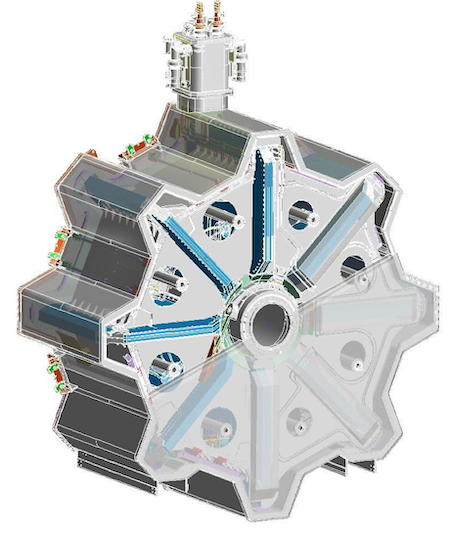 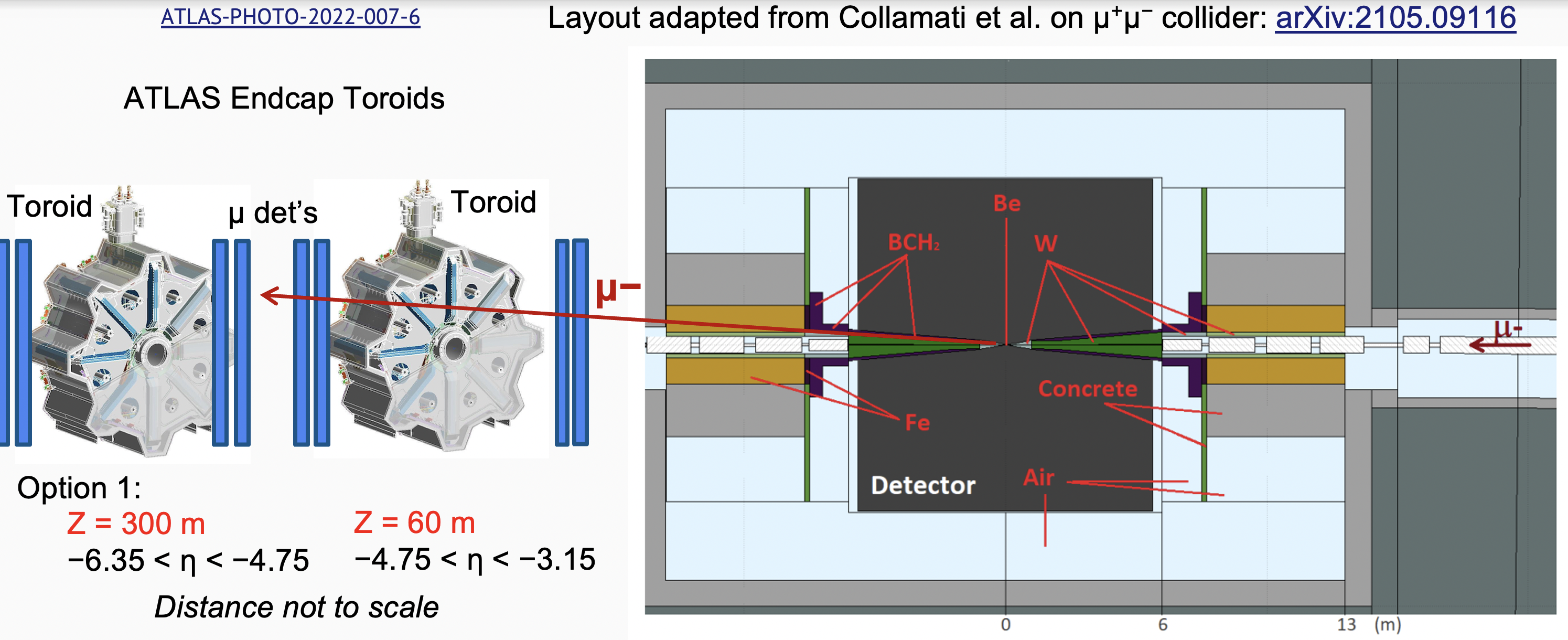 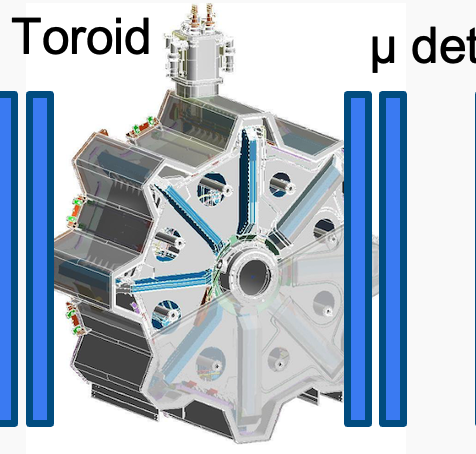 Z= 660m      Z= 140m      Z=28m7.2>|η|>5.6   5.6>|η|>4.0    4.0>|η|>2.4
Small angles require large distances from IP
32
Straw Momentum Resolution with Ideal Toroid
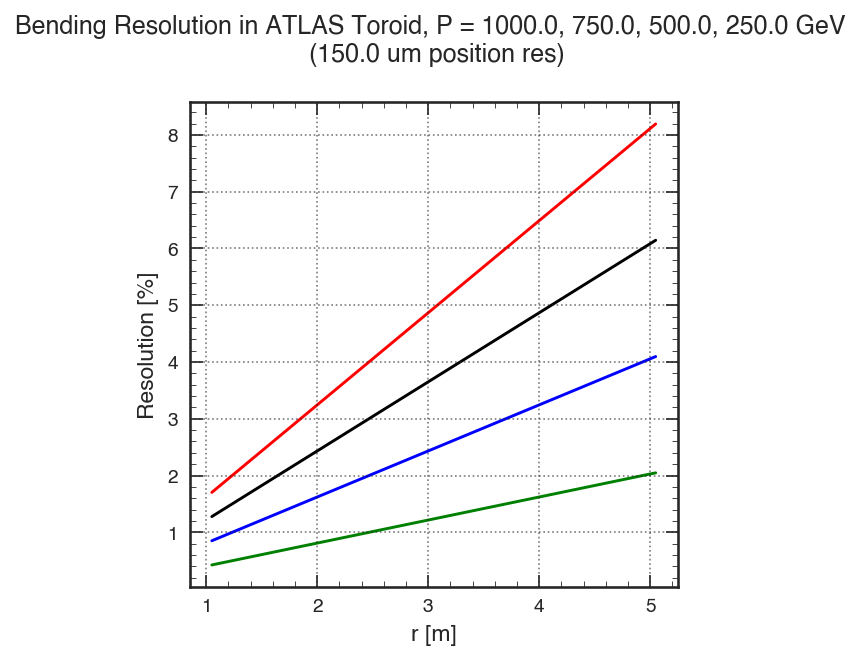 Assuming ~150 μm detector resolution in front and behind toroid. 
Idealized model, i.e. take with a grain of salt
Resolution linear with R
(*) Would prefer < 10% for invisible Higgs decay measurements at μμ collider  [arXiv:2303.14202]
33
Synergies with a μ+μ− Experiment
34
VBF Higgs Production for a 10 TeV μ+μ− Collider
Pseudorapidity distribution for the scattered lepton in VBF Higgs production to tag NC processes (and potentially measure invisible Higgs decays)

5 x 5 TeV:








Scattered muons are in far backward and forward regions, similar to MuIC, so similar detector need as MuIC
Other interesting μμ physics processes also could lead to forward muons
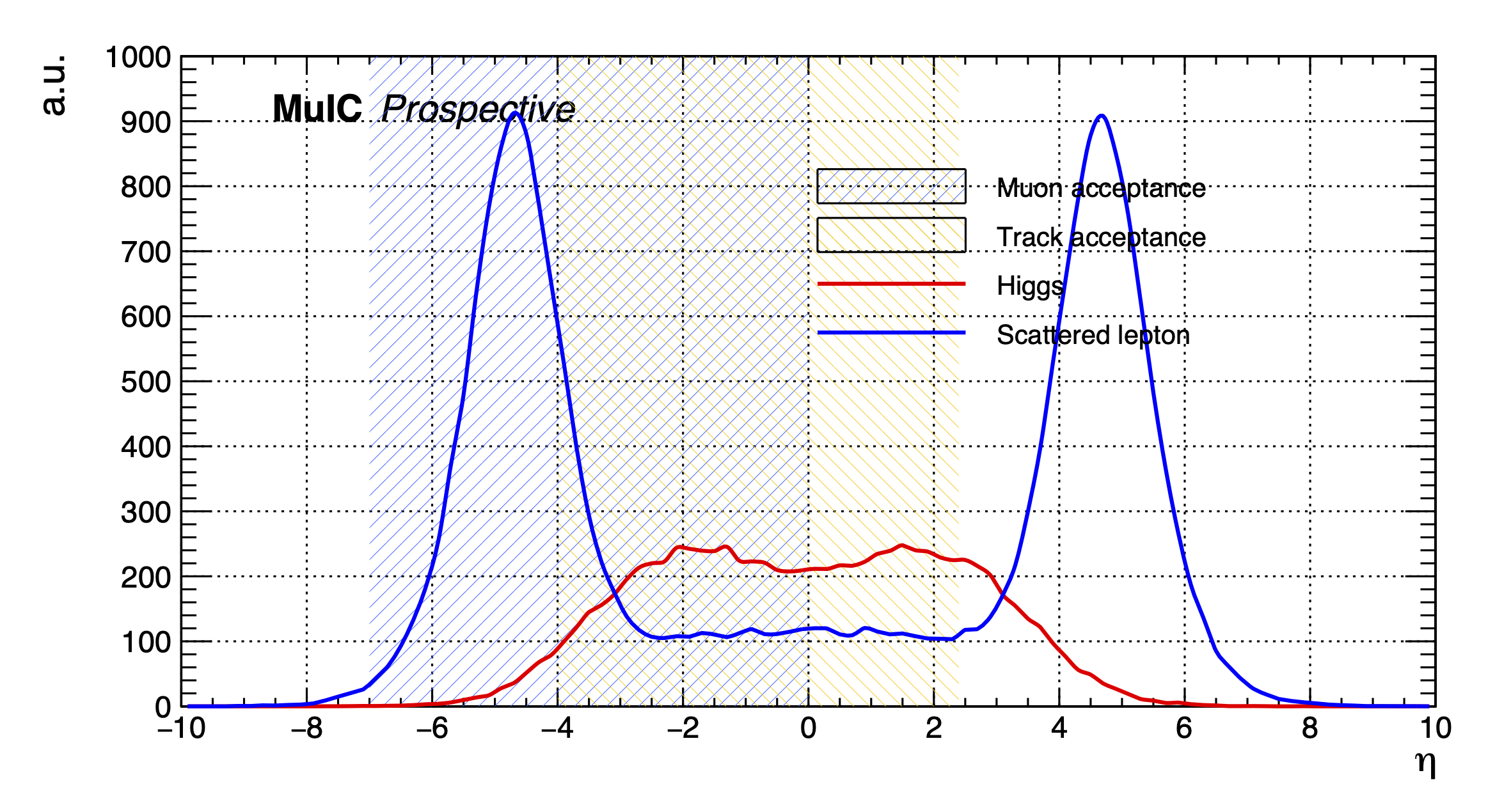 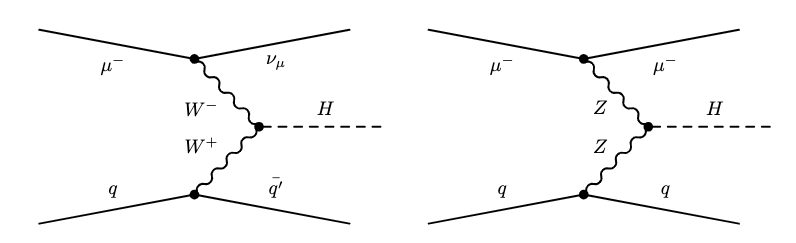 μ+
μ+
35
Bhabha Scattering for μ+μ− Luminosity Measurement
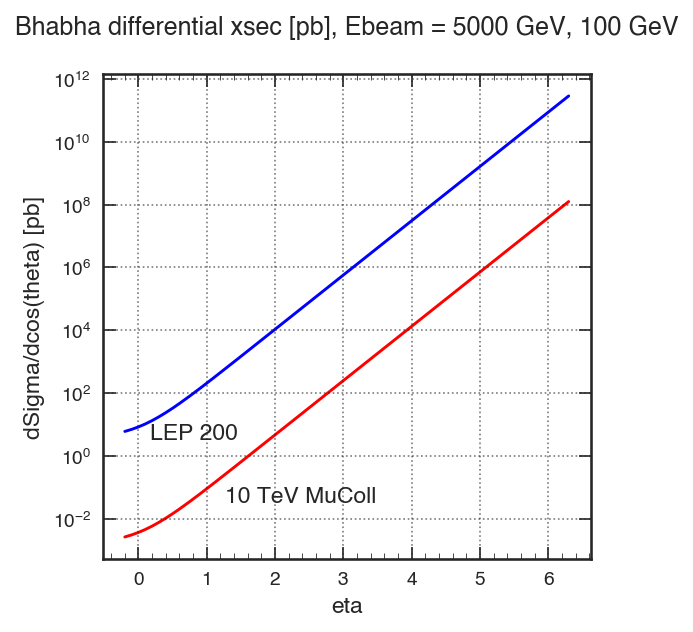 36
Bhabha Scattering Integrated Cross Section @10TeV
For MuColl luminosity measurement, need forward muon coverage for reasonable rates (~Hz)
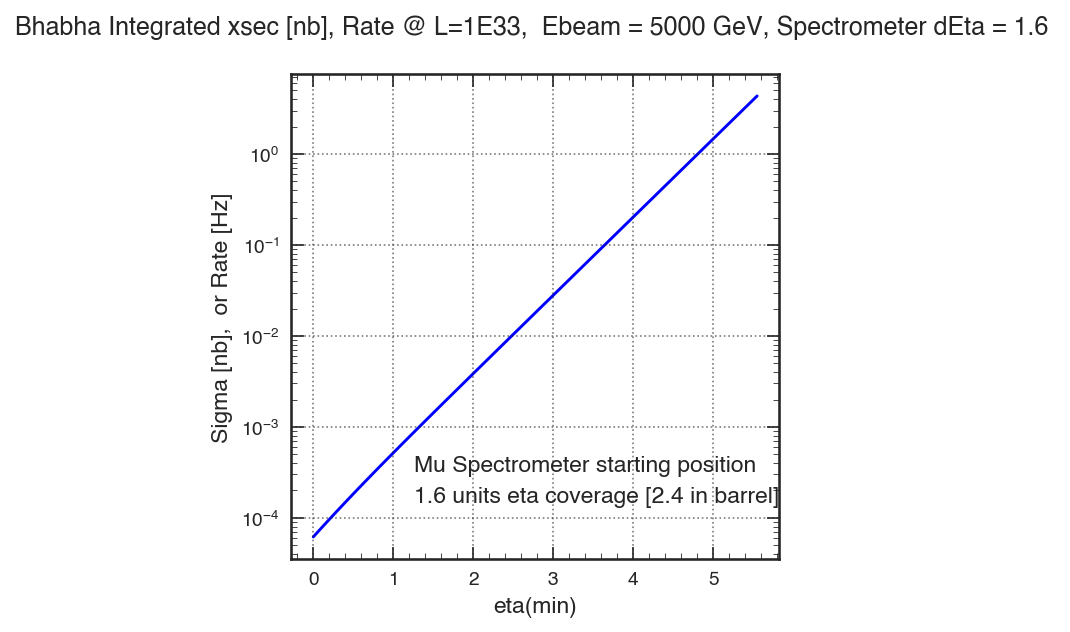  Integrated cross section in nb for a spectrometer with 1.6 units of η coverage 
Same as rate in Hz for L=1E33
Only central muon coverage with |η|<2.4:
L=1E33: 0.35 mHz (45 min per event!)
L=1E35: 0.035 Hz (30s per event)
Forward coverage with 2.4<|η|<4.0
L=1E33: 8.5 mHz (2 min per event!)
L=1E35: 0.85 Hz (1.3s per event)
Forward coverage with 4.0<|η|<5.6
L=1E33: 0.2 Hz (5s per event)
L=1E35: 20 Hz (0.05s per event)
Forward coverage with 5.6<|η|<7.2
L=1E33: 4.8 Hz
L=1E35: 480 Hz
Beyond central
Same as VBF coverage
37
Muon Energy and Angle Measurements
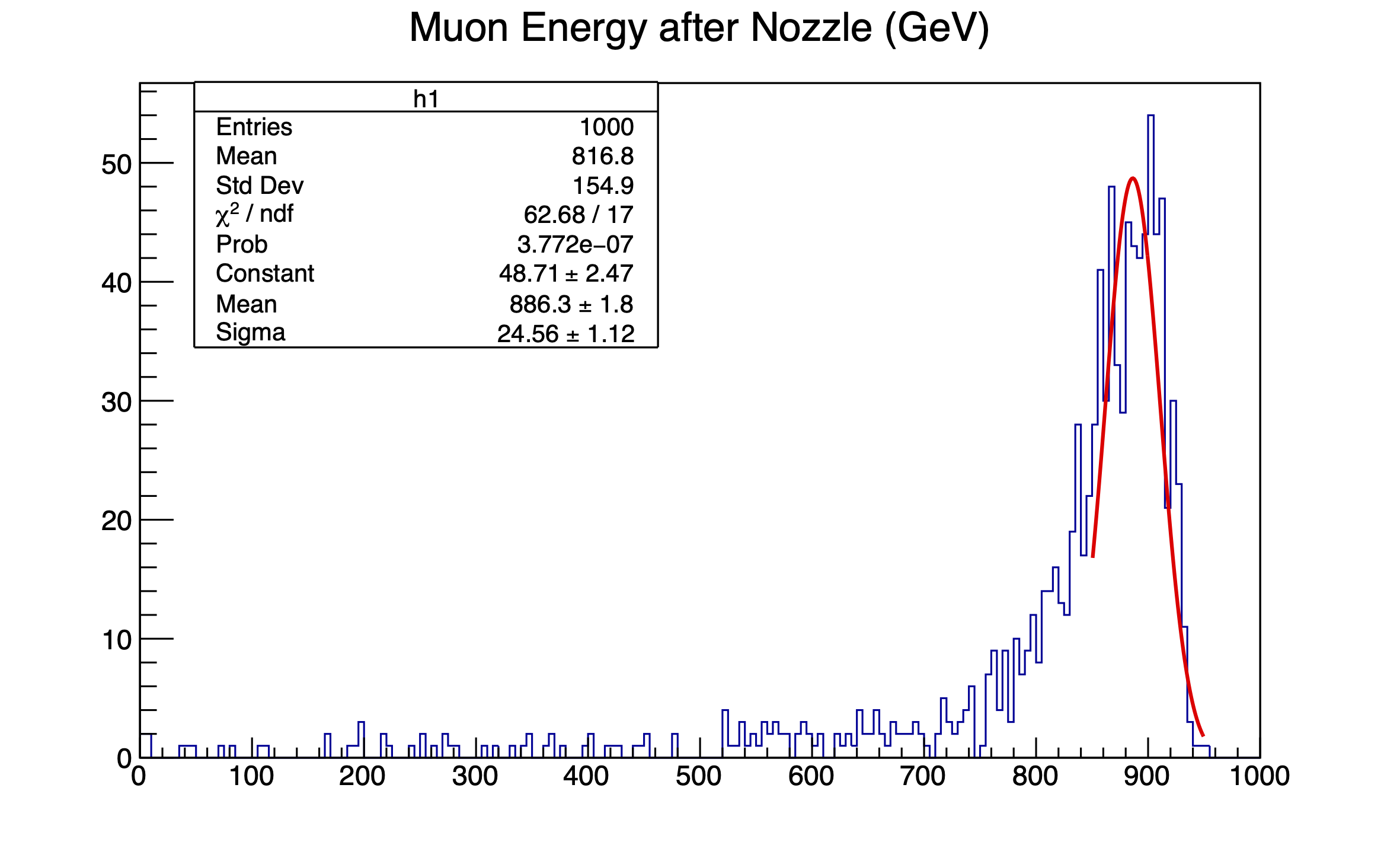  Should be able to tag Bhabhas downstream even through shielding cones
38
Challenge: Luminosity Measurement for Muon-proton Collisions?
Luminosity measurement via the μp  μpγ process (analog to HERA and EIC measurement) would be challenging at a MuIC with the large BIB 
May already have a large γ flux even if all other charged particles are swept away

Need another normalization process?
39
Physics Synergy: Strengthening the Muon Collider Case
The ultimate machine target for a muon collider is √s ~ 10 TeV and L ~ 1035 Hz/cm2 for the main physics cases
What if achieving either √s or L ultimately becomes a challenge?  Do we still deliver compelling science ? 
Accommodating also muon-ion collider runs in the same facility as a muon collider expands the science case, even for lower energies and lower luminosity
In the worst case that μμ collider technology is ultimately limited, this would provide the structure function input for a future hadron collider machine
In the best case, muon-ion collisions share a fraction of the operations time for a broad science program (like heavy-ion runs at the LHC)
40
Summary and Conclusions
Collisions of a TeV-scale muon beam with a high-energy proton/ion beam provides a novel way to explore a new regime in DIS at high Q2 and at low x
Options include BNL (√s = 1-2 TeV) as an EIC upgrade, a CERN ”LHCmuC” (√s up to ≈6.5 TeV), and FNAL with a μC depending, on how all these programs develop 
High luminosity could be a challenge, and needs dedicated accelerator study
However, there is much to study at lower luminosity
Science includes PDFs (μp and μN) and QCD in novel regimes, but also electroweak and BSM physics with sufficient luminosity
Improved PDFs are also necessary input to future (and current!) hadron colliders
Join forces with the EIC community and with the LHeC and muon collider proponents 
Many synergies with muon collider development, and between nuclear, particle, and intensity frontier neutrino physics programs
41
Acknowledgements
This work is in part supported by the Department of Energy, United States grant numbers DE-SC0010103, DE-SC0023351 (D.A.), DE-SC0005131 (W.L.)
42
Backup
43
Dedicated MuIC Workshop @ Rice, December 2023
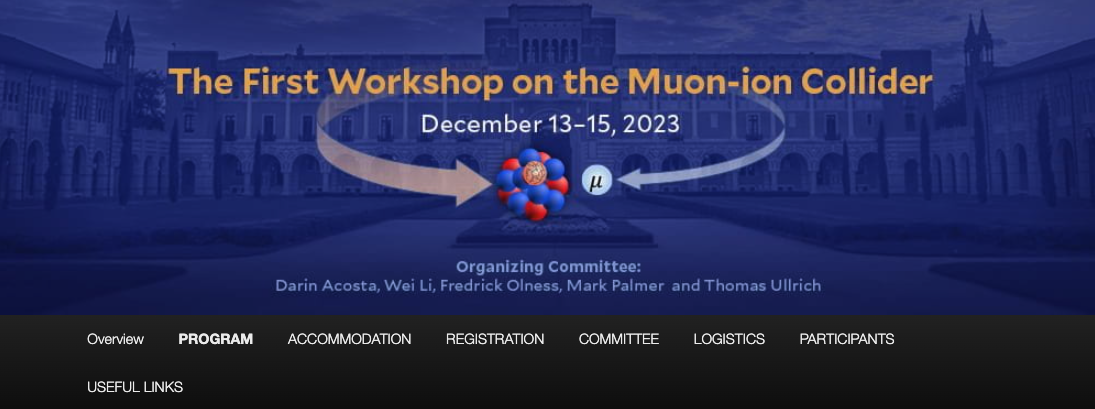 https://muic2023.rice.edu/


Today’s talk incorporates a synthesis of some of the things discussed at this workshop for MuIC planning, and some works in progress
44
Motivation for Muon Accelerators
From the U.S. HEPAP P5 Committee 2023 report:
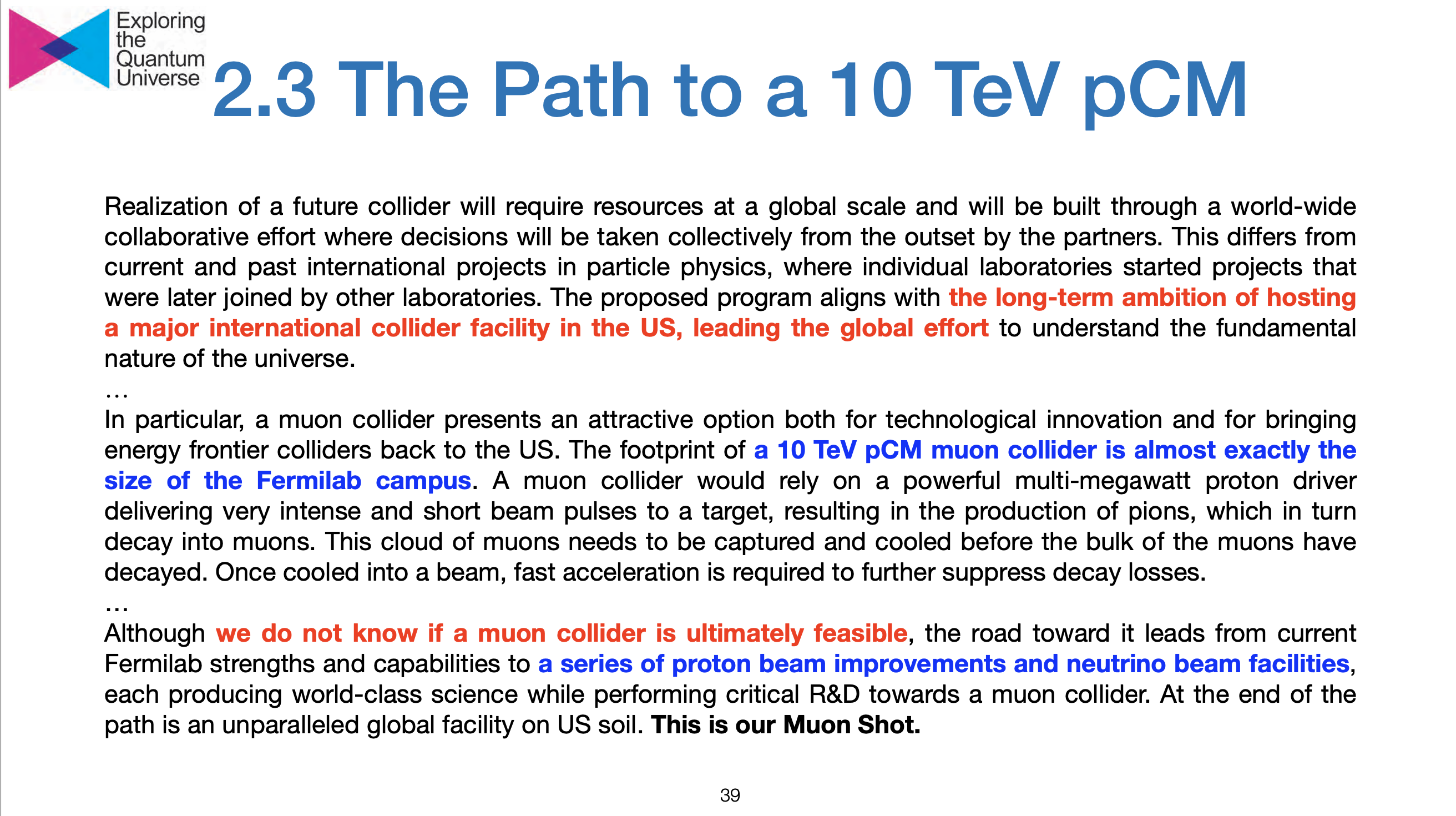 Perhaps a MuIC could be a first science demonstrator
45
Possible Timeline
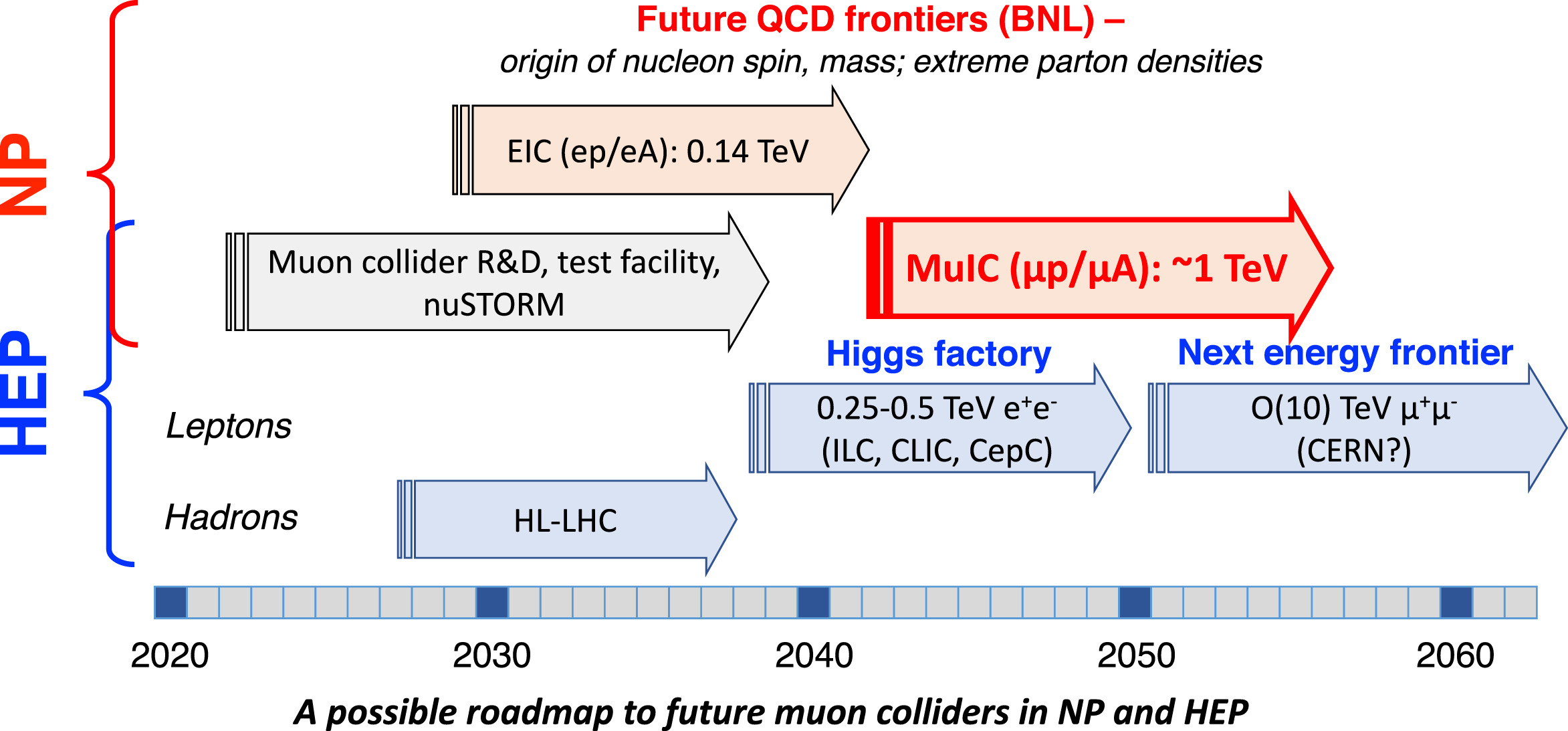 46
Alternative Cooling Idea for μ+ Only
From Katsuya Yonehara,  link
Capture μ+ with electrons in aerogel (so ultracold), and  ionize with laser
No ionization cooling needed!
Development at KEK J-PARC for g–2/EDM experiment  
P.Bakule et al., arXiv:1306.3810
J.Beare et al, arXiv:2006.01947
Could create 2×1010 μ+ 
100X less than initial Acosta/Wei numbers, but in direction of lowering neutrino bkg but still enabling novel DIS measurements
Could also achieve up to 50% polarization!
Very small emittance, 1.5μm
See: https://cerncourier.com/a/muons-cooled-and-accelerated-in-japan/
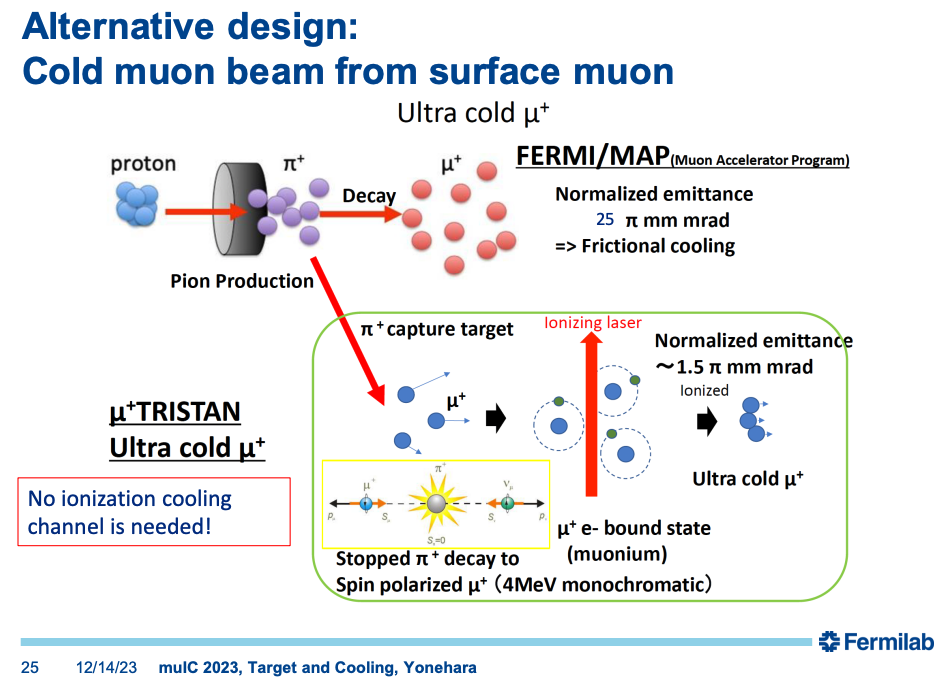 47
A 10 TeV Muon Collider at Fermilab (Site Filler)
From Diktys Stratakis  link 

Linac + RLAs get to 63 –173  GeV
+ RCS 1 gets to 0.45 TeV
+ RCS 2 gets to 1.7 TeV
+ RCS 3 + 4 gets to 5 TeV
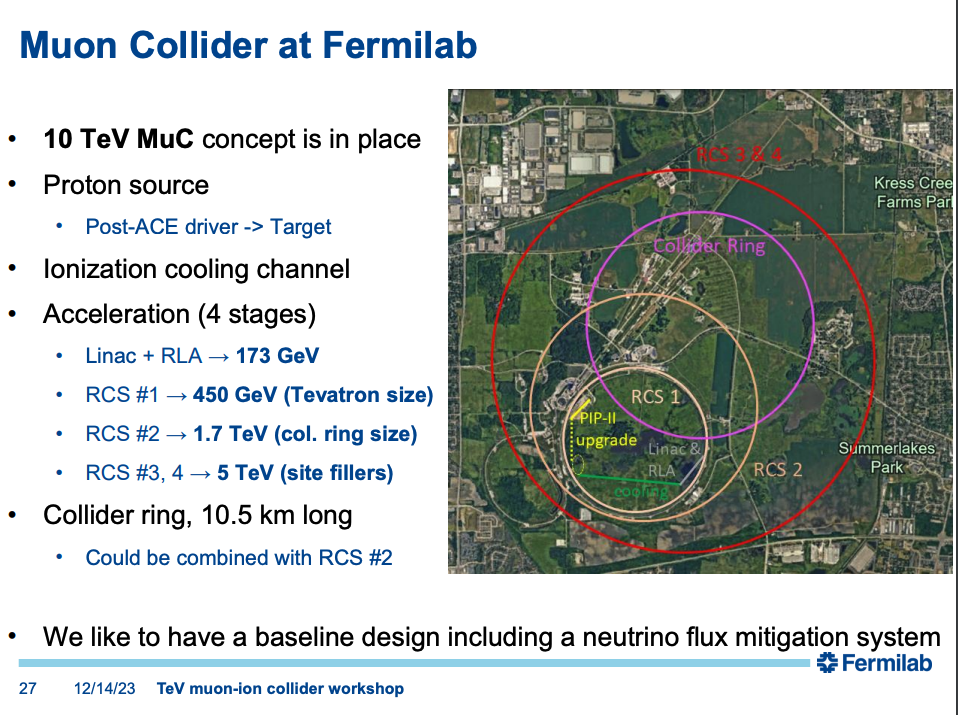 Could become MuIC staging options
The accelerating rings are larger than the collider ring because of the need of rapid cycling magnets
48
A 10 TeV Muon Collider at Fermilab (Site Filler)
From Diktys Stratakis  link 

Just Linac + RLAs would allow
Eμ = 63 GeV    ⇒ MuIC √s = 0.25TeV (<HERA)
Eμ = 173 GeV  ⇒ MuIC √s = 0.4TeV   (>HERA)
Extension for FNAL MuC design

Circumference of RCS 1 is 6.3 km 
Eμ = 0.45 TeV  ⇒ MuIC √s = 0.7TeV (2× HERA)

Circumference of RCS 2 is 10.5 km 
Eμ = 1.7 TeV  ⇒  MuIC √s > 1TeV (in principle)

Do these fit on BNL site?
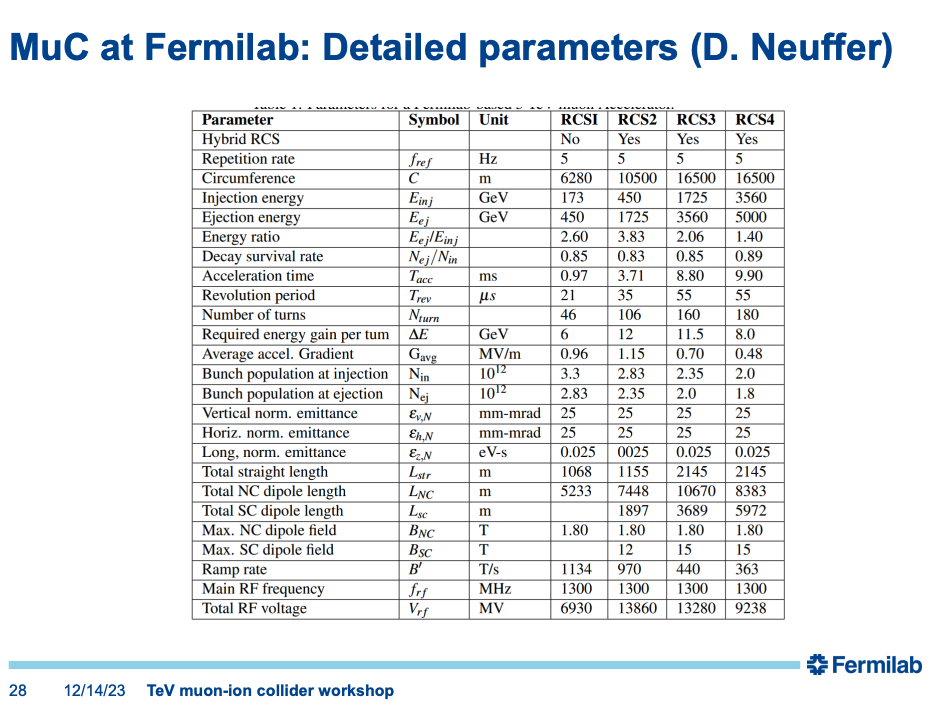 49
Recirculating Linear Accelerators
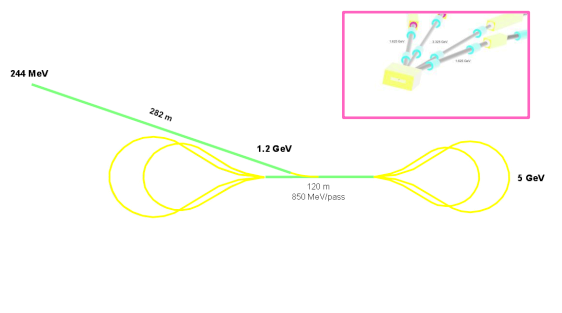 Linac + RLA 1
0.25  1.2 GeV 
1.2  5 GeV (5 passes)



RLA 2
5 GeV  63 GeV (4.5 passes)
Up to 173 GeV for FNAL MuC
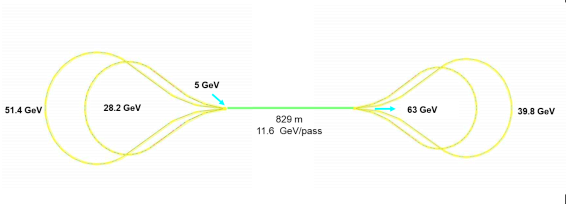 50
Muon Cooling
From Katsuya Yonehara,  link











Ionization cooling + acceleration
RF cavities
High field solenoids  (10’s of T)
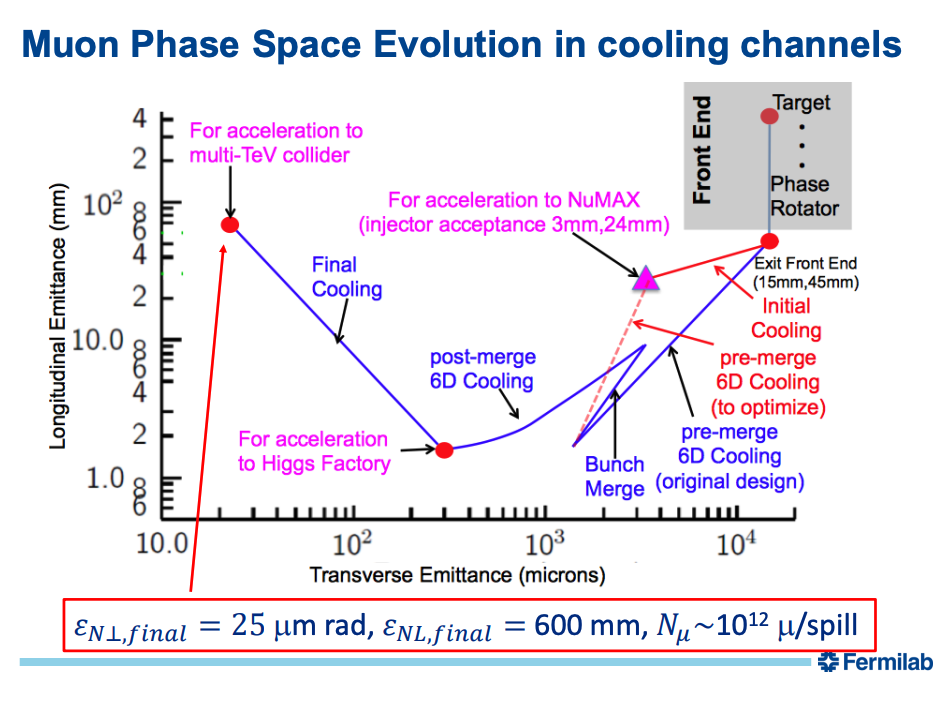 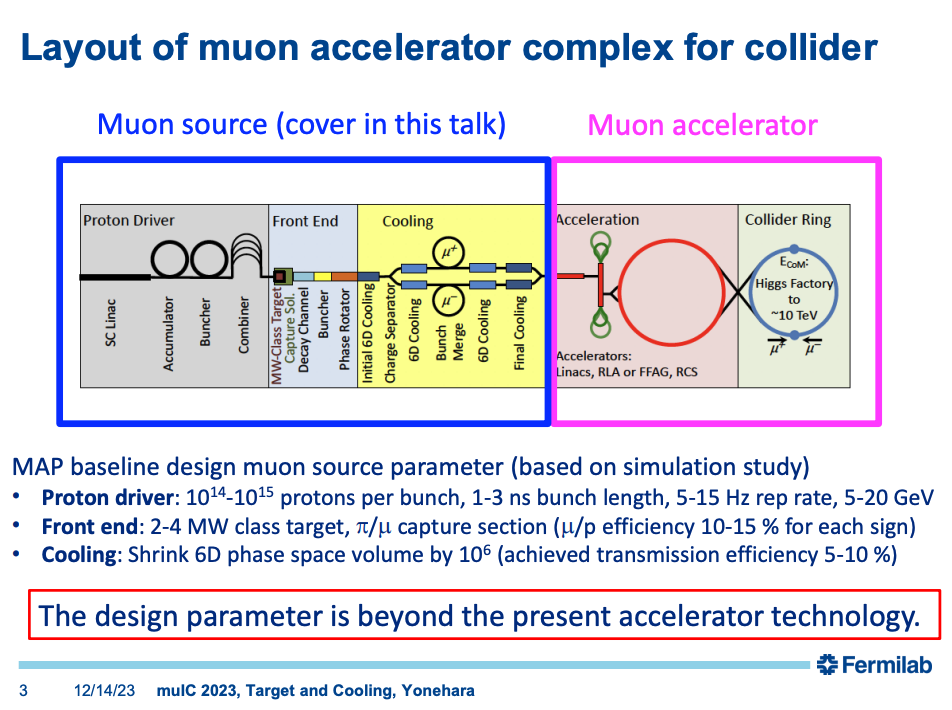 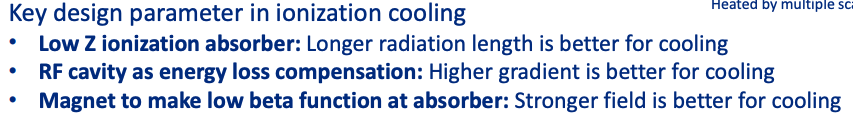 51
Beam Induced Background, and Neutrino Radiation
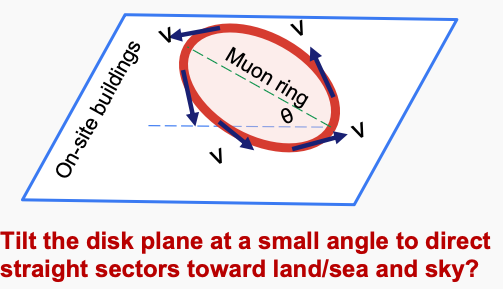 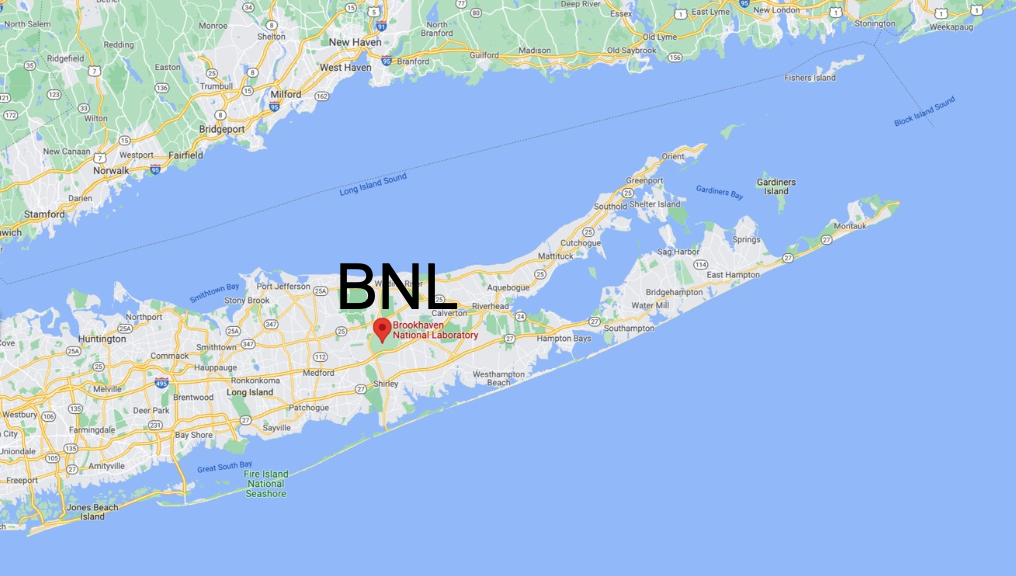 52
Neutrino Radiation Background
μ’s
ν’s
53
Neutrino Radiation Background
N.Mohkov, Snowmass MC  Workshop 2022
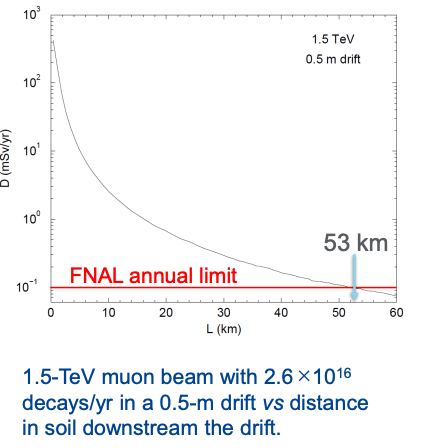 Dose vs distance traveled in soil for 1.5 TeV MC to meet 0.1 mSv/yr from just 0.5m straight section 
MuIC at BNL might need ~50m straight section at IR? (100X longer!)
Bunch intensity reduction for MuIC: 10 – 100X  (cancels↑)
Energy reduction factor for 1 TeV: (1.5)3 = 3.4X
⇒ Still need significant depth: ~34 m

Lower beam energy to ~0.5 TeV  (0.53  10X)
⇒ Depth ~3m (i.e. near surface)
Or lower beam energy to 0.7 TeV (0.73  3X), and reduce straight sections to < 15 m (3.3X) [10X overall]
(~3m depth)
     8km
(~34m depth)
     28km
(~107m depth)
√s = 0.74 TeV
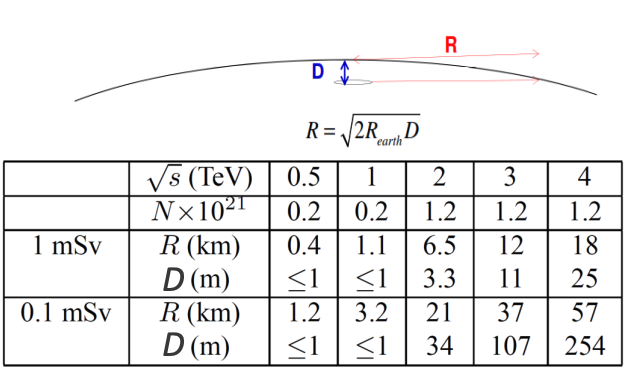 54
Flip side of neutrino background
Turning the radiation argument around, can a highly collimated neutrino beam be useful for a high-energy neutrino DIS experiment?
Perhaps with more data than collected in the past, if not in energy, for fixed target?

Also makes for a “neutrino-hadron collider” in principle, but with very much lower luminosity
Blow-up of transverse beam size area in 50m section (~106 X)
Rate of muon decays (~1000X less v per muon for 1000 turns per μ lifetime) 
Fraction of decays in straight section (~100X less for 50m/4000m) 
⇒ Luminosity ~11 orders of magnitude smaller: L ~ 1020 (?)
Also how to disentangle from muon-hadron DIS?
55
Nuclear Structure and Spin at the MuIC
Transverse Spatial Distributions of Partons
Generalized parton distributions (GPDs)
Spin Structure and the Nucleon Spin Puzzle
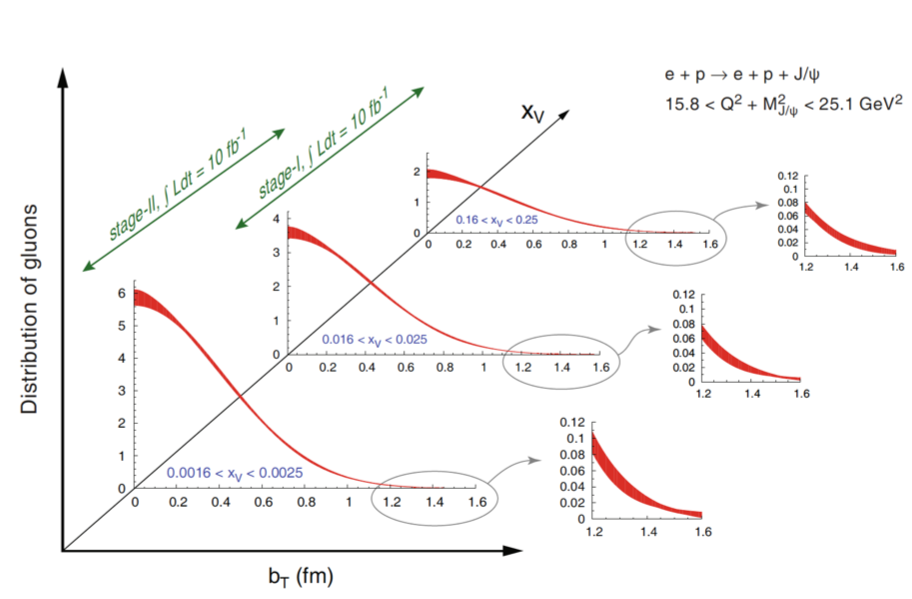 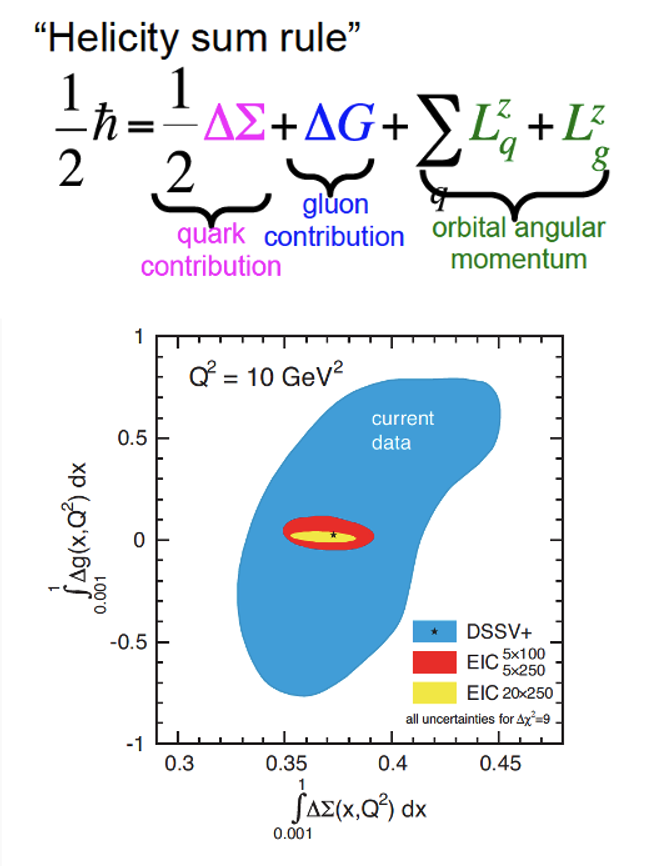 From EIC Yellow Report
MuIC can extend EIC measurements to x ≈ 10−5, and nucleon polarization is possible at BNL
56
A lab for QCD and Nuclei at the MuIC
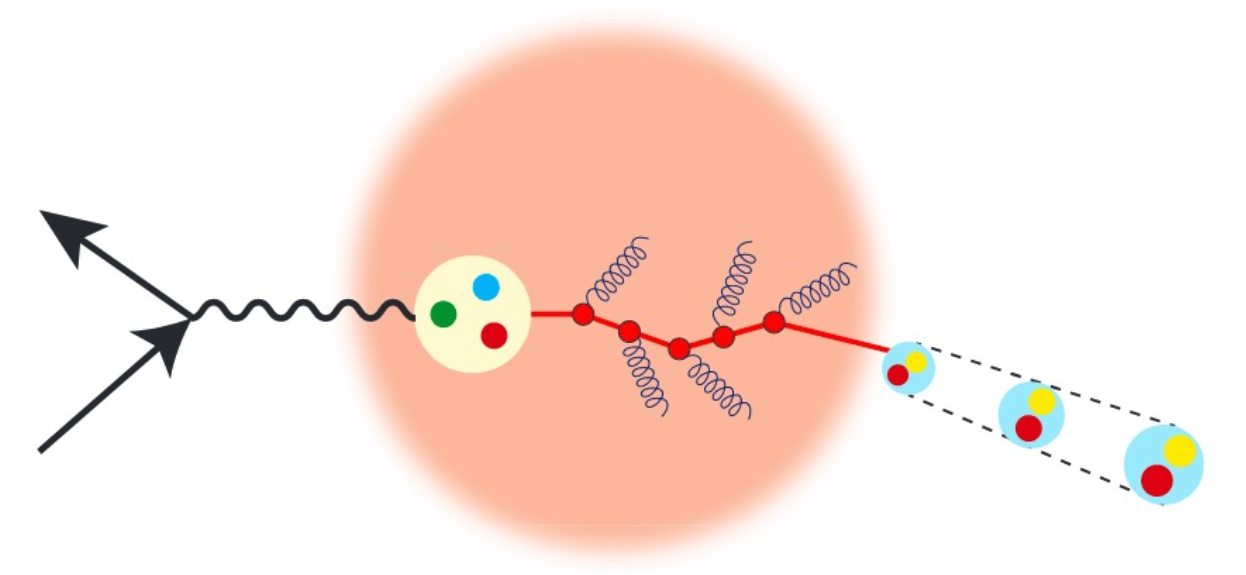 A promising observable to probe the dense gluonic medium inside a heavy nucleus is the decorrelation in azimuth from back-to-back of the muon-jet system
μ
jet
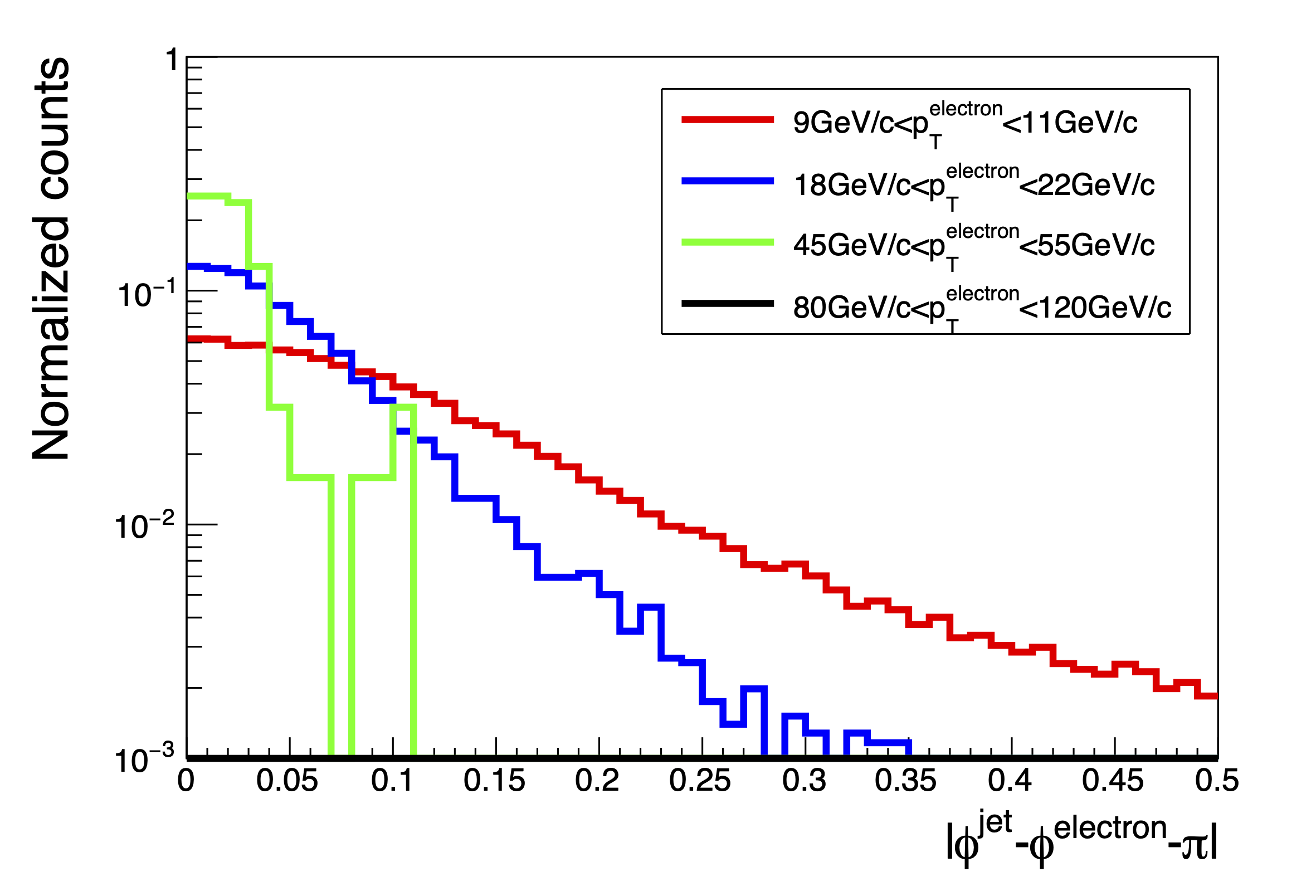 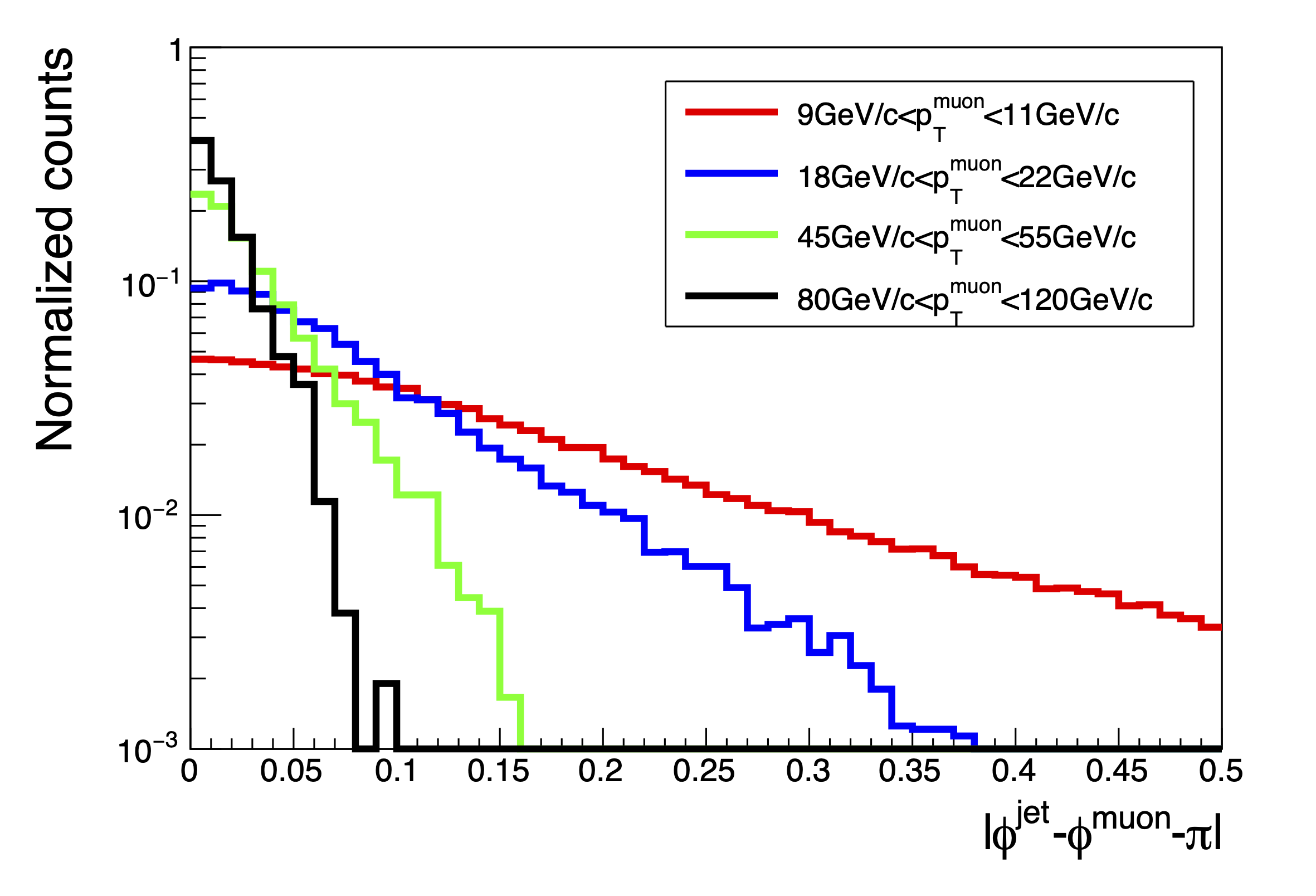 MuIC
EIC
57
QCD and the Running of 𝛂S
Measurements can span a broad range to measure αS(Q2) in a single experiment
From DIS inclusive jet cross section measurements, FL measurements, and from QCD evolution fits to structure function data
Removes some inter-experiment systematics
From the LHeC CDR: 
Inclusive jets with expected uncertainties for 1 ab−1 
(JES uncertainty: 0.5%)



Expected 𝛂S (MZ) uncertainties
±0.00038 
Even 50 fb−1 (~1 year) is competitive
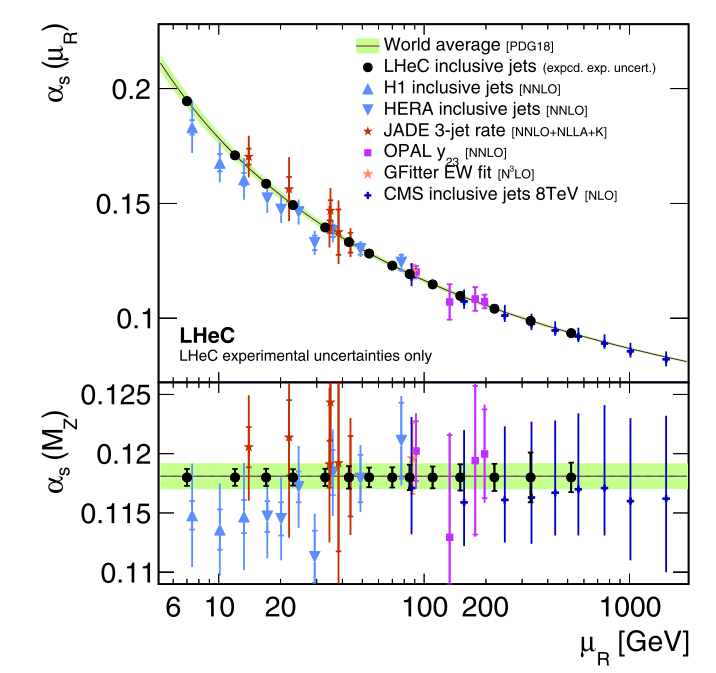 LHeC / MuIC
+EIC
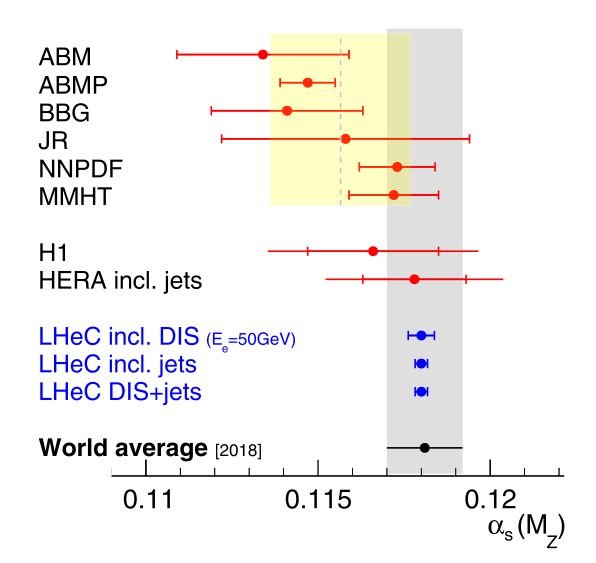 58
Sin2 θWeff Measurements at MZ
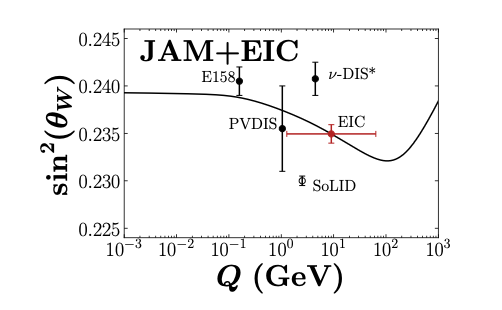 Drell-Yan angular distribution at LHC
Future DIS expts.














Potentially comparable (or better)sensitivity than past measurements
CMS-PAS-SMP-22-010
PoS EPS-HEP2021 (2022) 485
Nucl.Phys.A1026(2022)122447
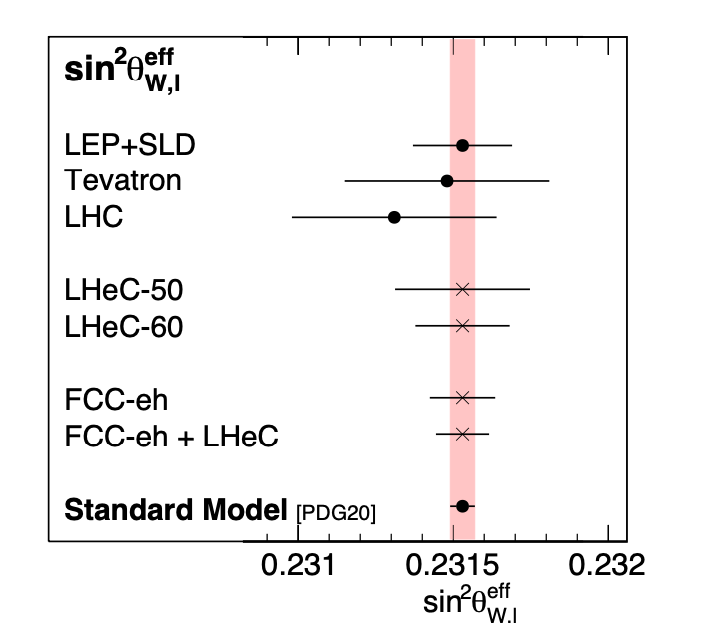 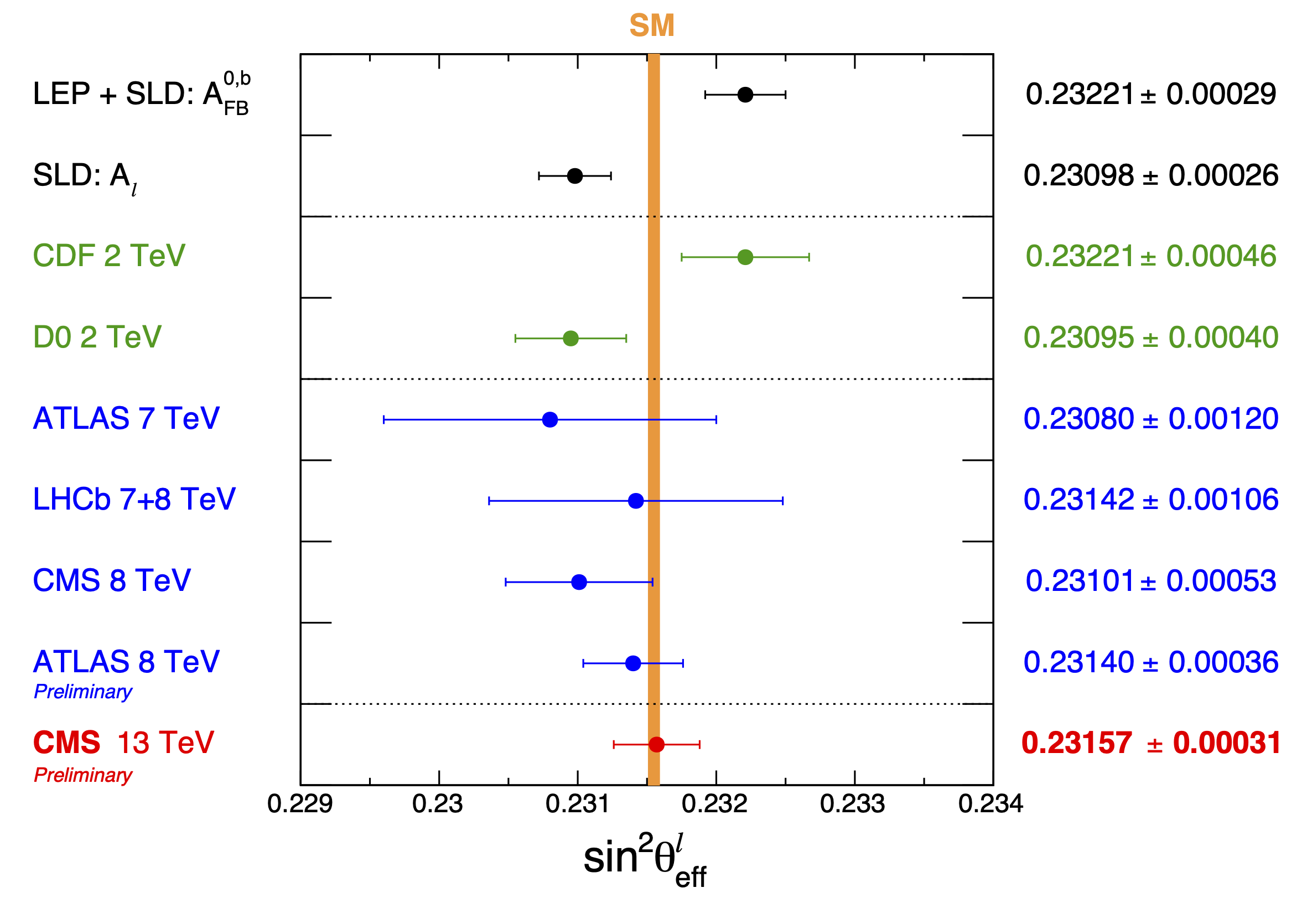 EIC:  ±0.0001
LHeC: ± 0.00021
MuIC similar?
LHC: ± 0.00031
59
Higgs cc ?
Charm decay channel is difficult at the LHC, so it could be an opportunity
However,  it is also challenging for the MuIC:
20X smaller Branching Ratio for Hcc vs. Hbb
Smaller c-tagging efficiency
More DIS background 
Similar pseudo analysis by P.Ahluwalia, S.Sekula, et al.:  arXiv:2211.02615
Yielded only a handful of events – not so promising
Did not yet include mis-tagged light dijet background
However, there may be topological features to utilize to discriminate signal
Perhaps more optimism in LHeC CDR
Machine learning (BDT) analysis
~7% (20%) precision on coupling for CC (NC) production with 1 ab−1 
So there may be potential at MuIC
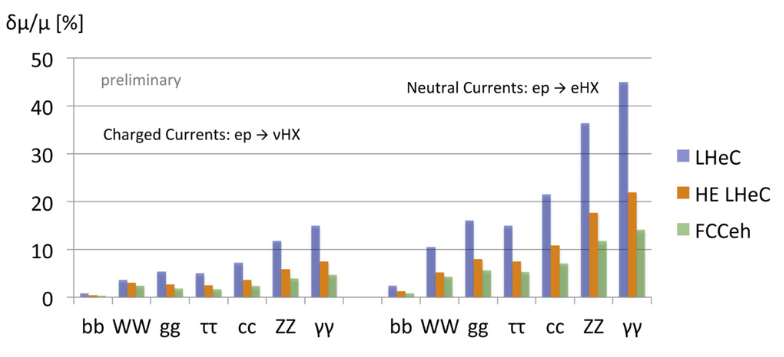 60
Probing Models Relevant to LFU Violations
Work in progress: DA, O.Miguel Colin
Perform pseudo-analysis using a cut-and-count approach on the reconstructed Q2 from the muon, optimized for sensitivity
Apply b-tagging and mis-tagging efficiencies to final state jet
b, c, light: 70%, 10%, 1%
Derive expected limits
Conclusion: generally need high √s, LHmuC (120 fb−1) to be competitive with HL-LHC (3000 fb−1) for this model
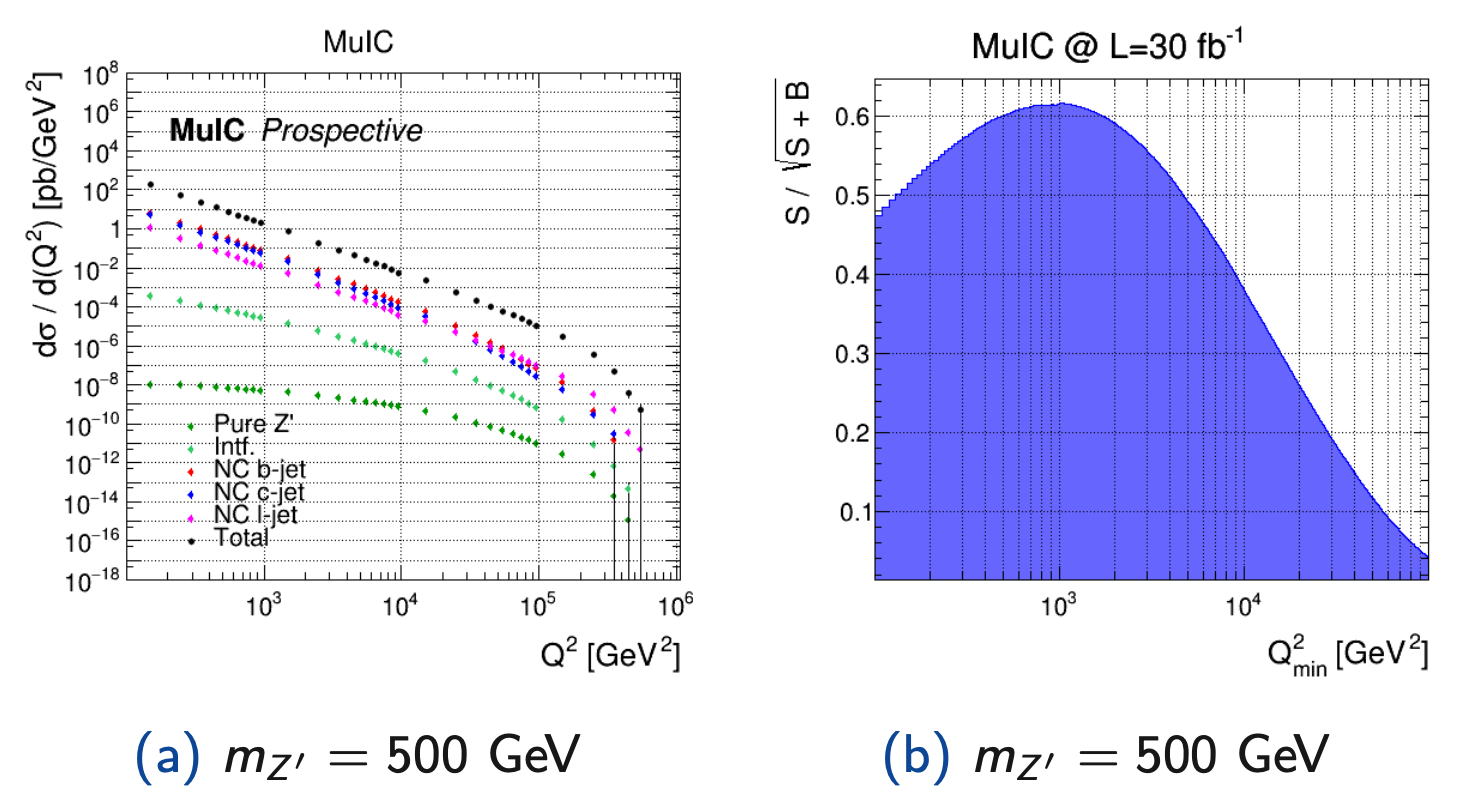 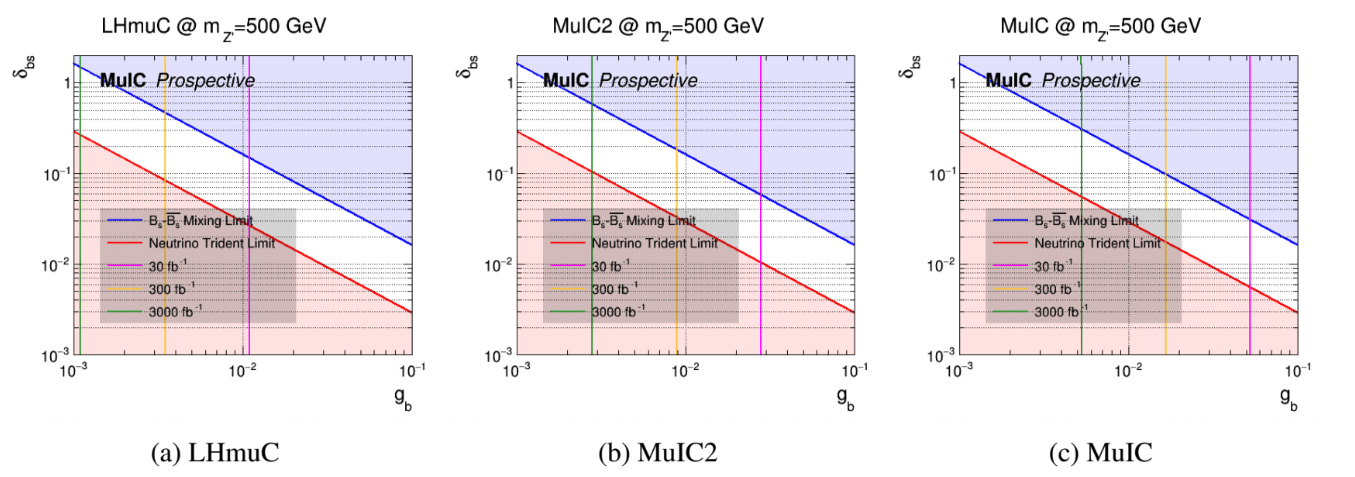 61
Probing Leptoquarks Relevant to LFU Violations
Work in Progress
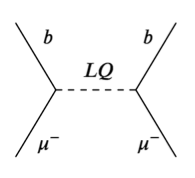 s, b
b
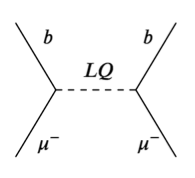 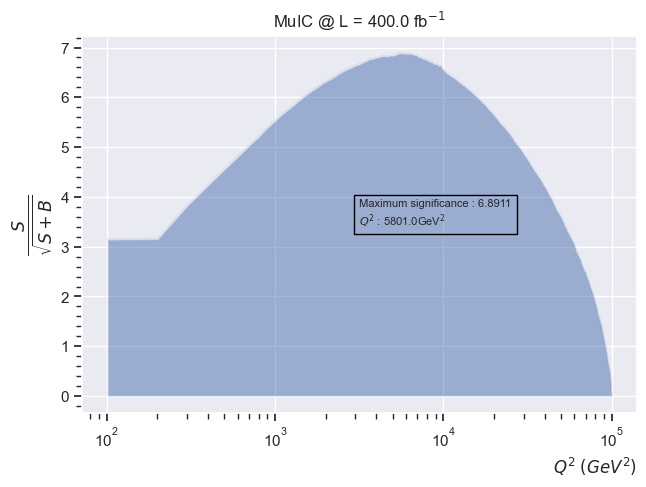 62
Kinematics
Scattered muon (far backward central with Q2)                Scattered jet (More central)











Backward tagging of muons to η= −7         Hadronic system −5 < η < 2.4
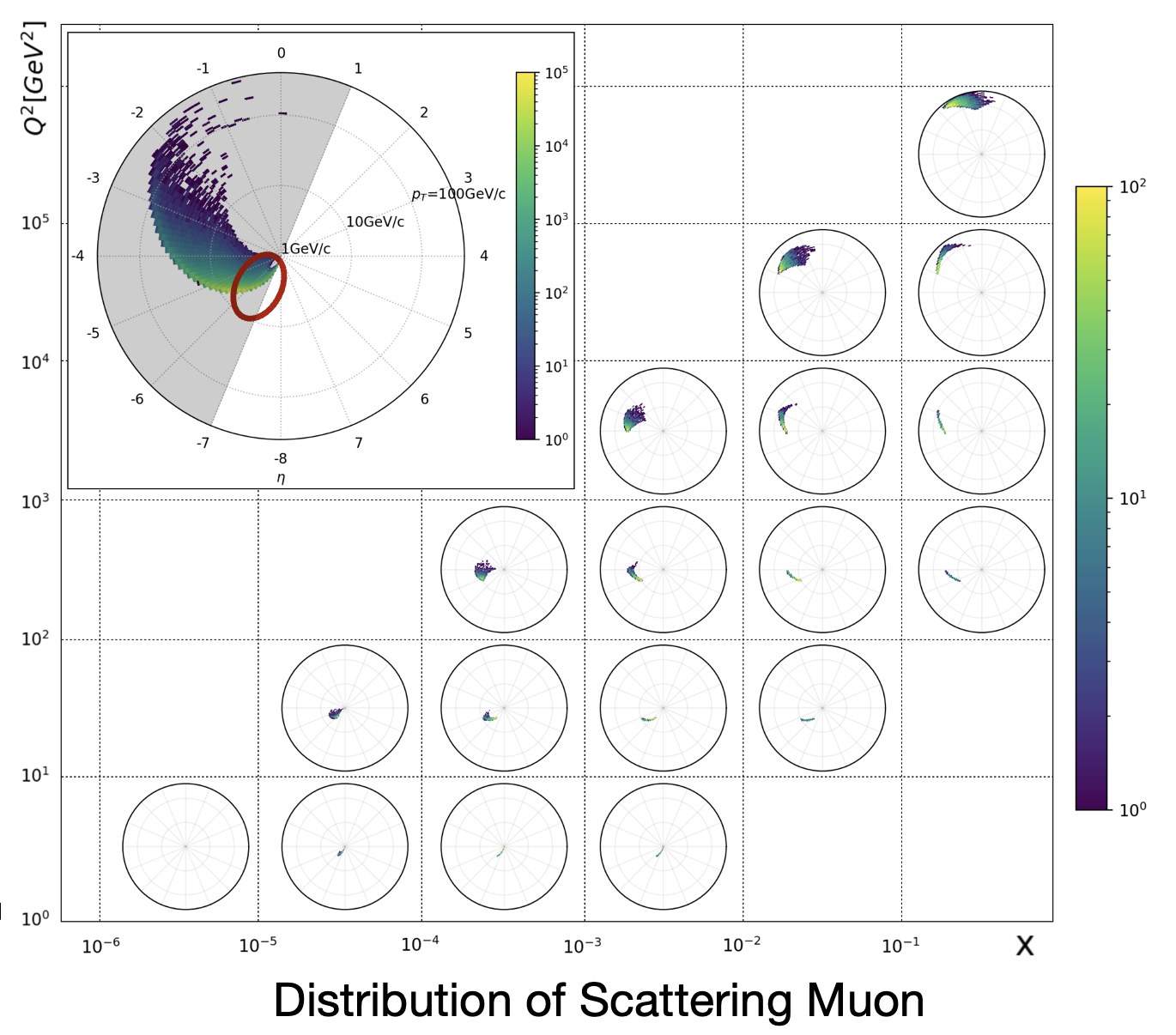 0
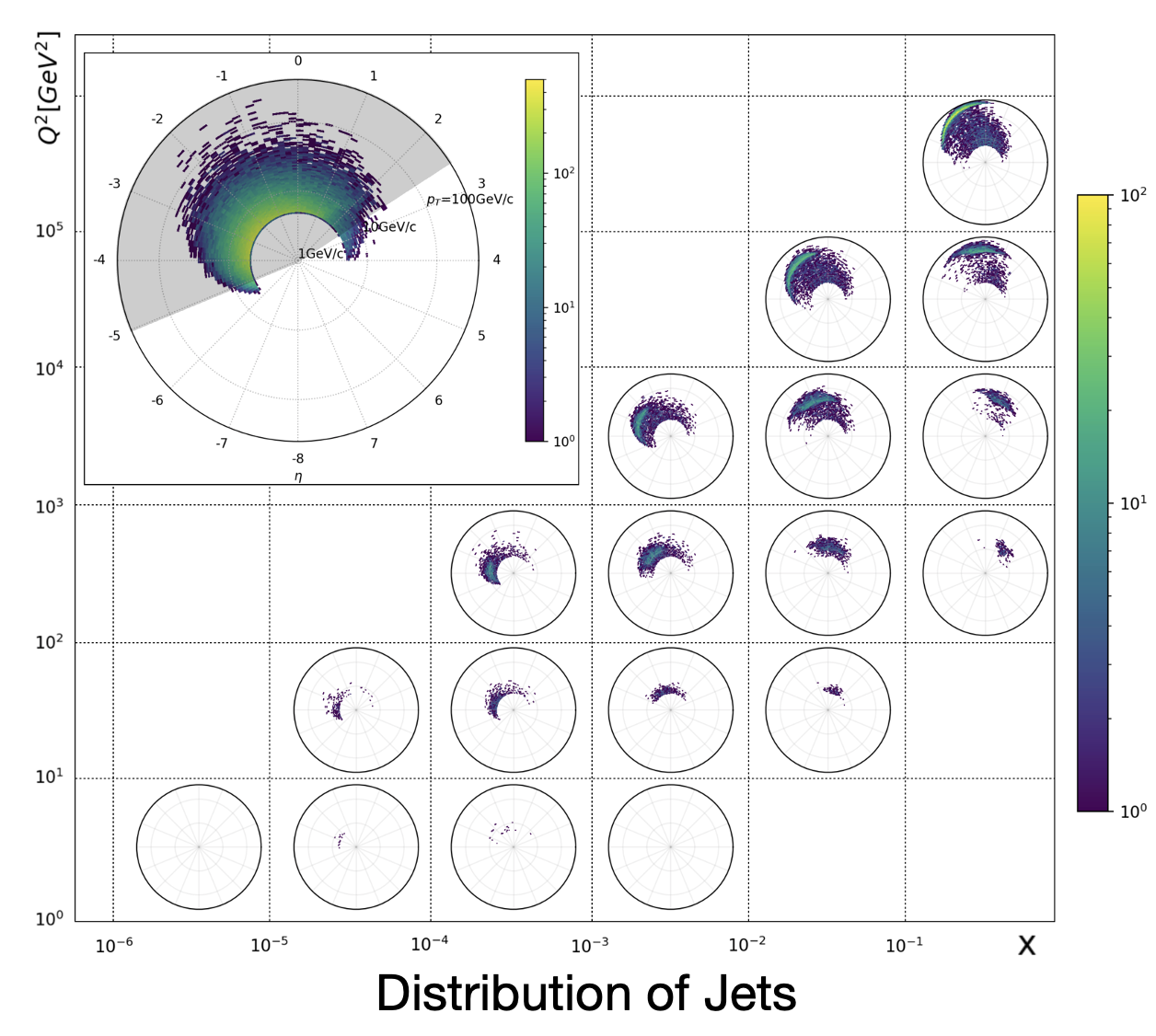 2.4
−5
−7
63
Quite different from EIC kinematics
A Far Backward Muon Spectrometer Design Study
Work in progress: DA, O.Miguel Colin, M.Munyi
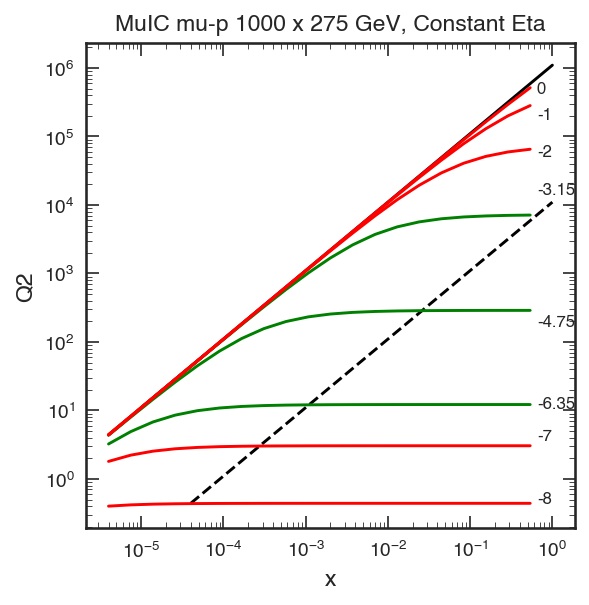  Near Toroid coverage
 Far Toroid coverage
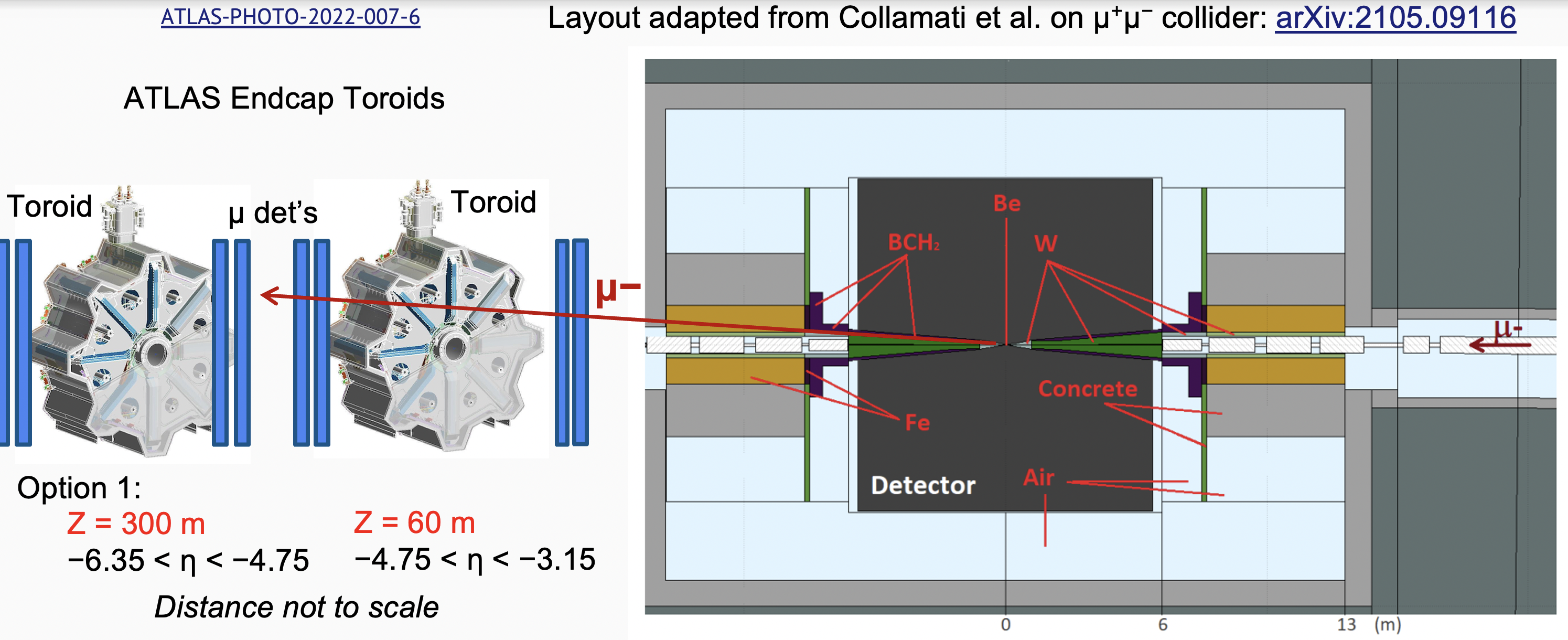 64
Example of Shielding Impact on Muon Measurements
A 1 TeV muon loses ~20% of its energy going through the 6m tungsten cone, with a long tail
Also, multiple scattering smears the outgoing angle (larger impact on measurements) 








This affects measurements:
e.g. 30% smearing for Q2 = 20 GeV2    →from reconstructed muon quantities
So ideally we would like to remove the shielding cone in the backward direction for MuIC (but we will study if ML can recover performance)
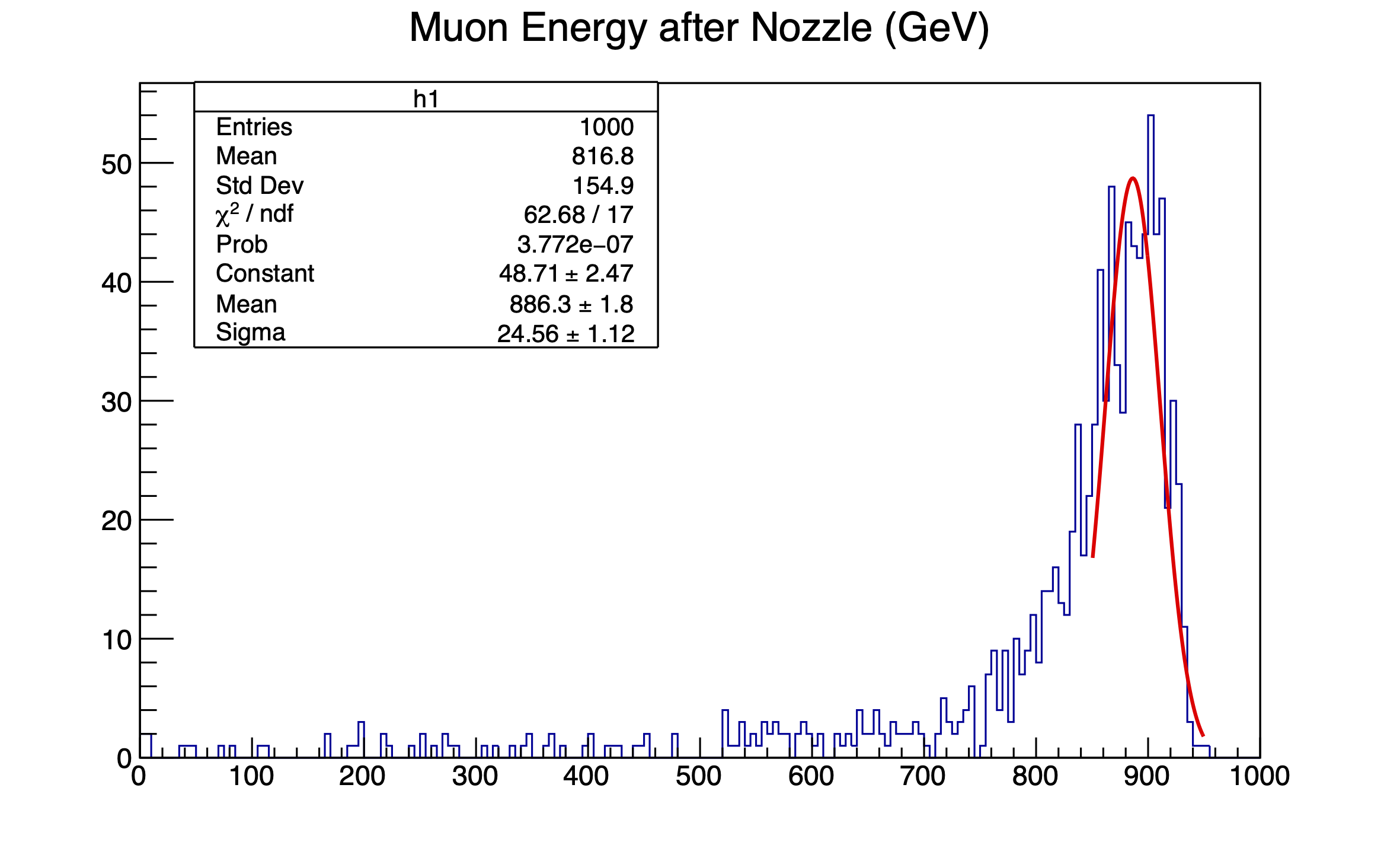 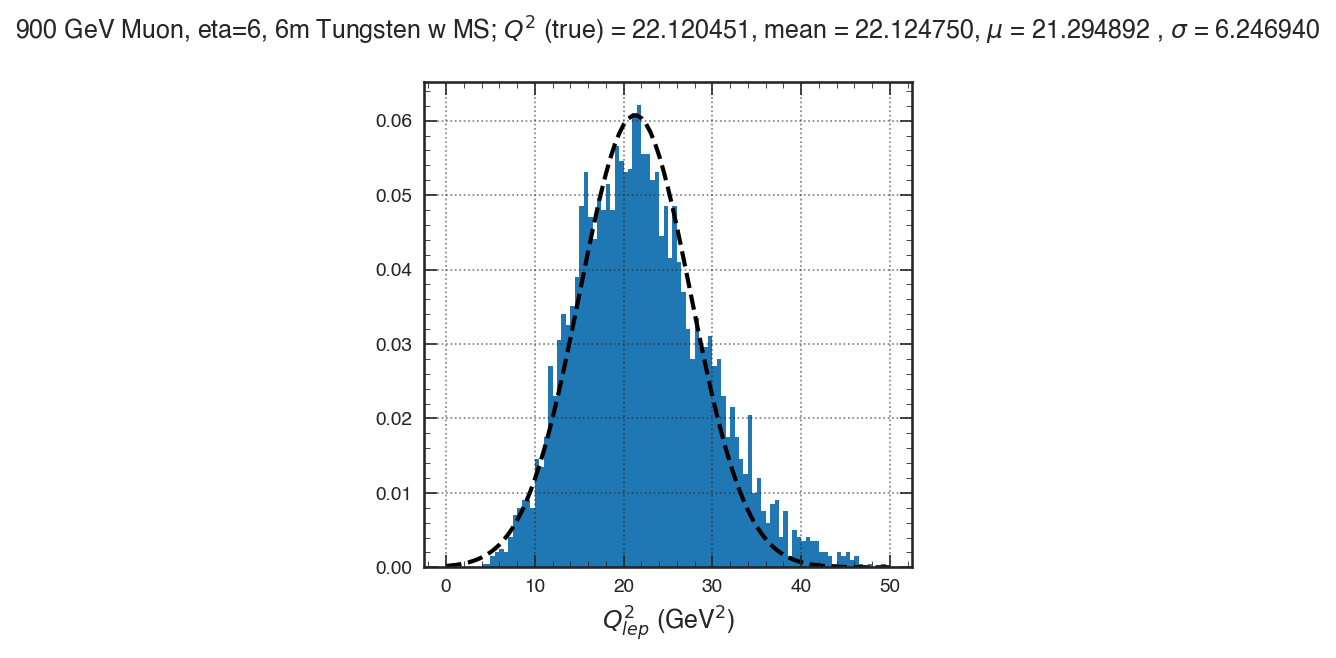 65
MuIC Synergies
Siting a muon collider at a facility with a high energy hadron ring opens up a very interesting additional, complementary science program
Would be an exciting upgrade to the EIC
But siting at FNAL or CERN is also very interesting and synergistic 
Re-use of some existing hadron accelerator infrastructure may help allay some cost
And can still benefit from a lower initial muon beam energy if collided with TeV scale hadron beam
A MuIC provides a science case for an initial muon collider demonstrator
Luminosity demands for proton/nuclear structure measurements at extreme parton density (low x) are much less stringent than the ultimate needs for Higgs studies, etc.
Similar detector needs to future μ+μ− and FCC-hh experiments
Good timing for background mitigation, high eta muon spectrometer(s)
A MuIC would address particle physics, nuclear physics, and intensity frontier interests
Two communities to join in detector development and construction
Joint funding from particle and nuclear physics programs? (as for the LHC program)
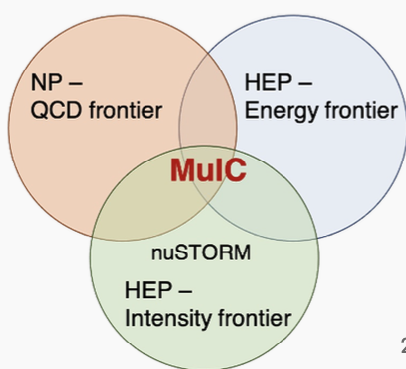 66
Machine Learning Methods to Reconstruct DIS Variables
Work in progress: O.Miguel Colin, A.Amarilla
The lepton method, or any of the other well-known DIS approaches (DA, JB) do not use all of the available scattering information, and have (different) regions of good and poor resolution
We started using a machine-learning approach to reconstruct Q2, x, and y as a proxy for the best method we can use
Applying this to gen level final state particles, smeared by detector resolutions
Input variables:
muon energy (outgoing)
muon eta (outgoing)
Shower - Sum of energy deposited in calorimeter
Shower - Sum of momentum in x direction
Shower - Sum of momentum in y direction
Shower - Sum of momentum in z direction
Shower - Sum of (energy - momentum in z direction)
Reconstructed Jaquet-Blondel Angle (Direction of shower)
Reconstructed Lepton Method: Q^2, x, y
Reconstructed Jaquet-Blondel Method: Q^2, x, y
Reconstructed Double Angle Method: Q^2, x, y
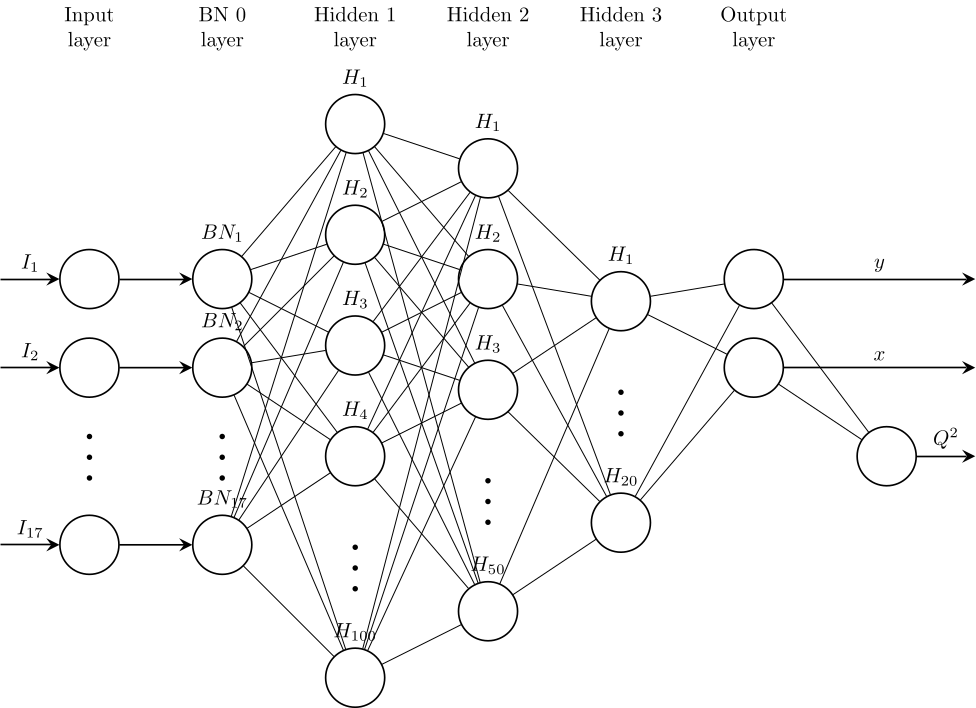 67
Machine Learning Methods to Reconstruct DIS Variables
Work in progress: O.Miguel Colin, A.Amarilla
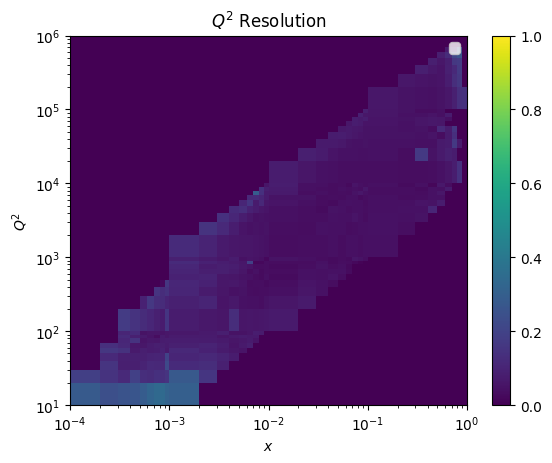 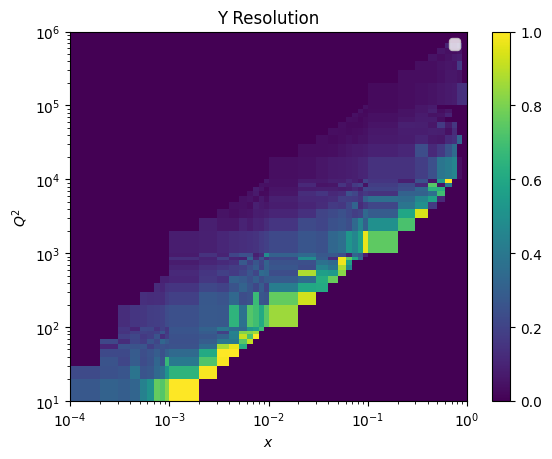 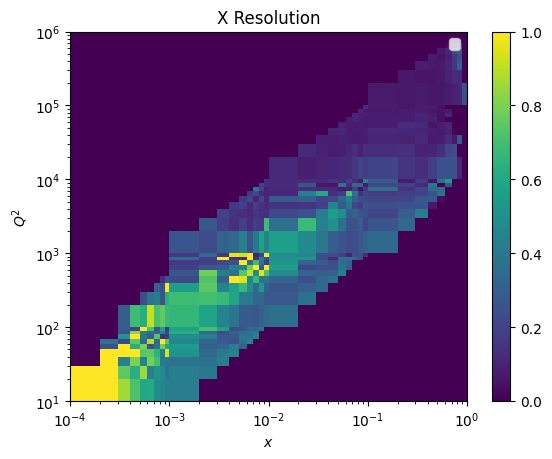 Uses detector variable smearing as in Acosta and Li, NIM A 1027 (2022) 166334 , but not yet any smearing from a shielding cone
Aiming to get better resolution than any single standard approach
Still a work in progress (e.g. need to improve x resolution)
Can be used to optimize necessary detector resolutions and coverage
68
DIS Resolution Studies
Resolutions of reconstructed Q2, x and y with 3 methodsQ2 vs. x plane:
Lepton only
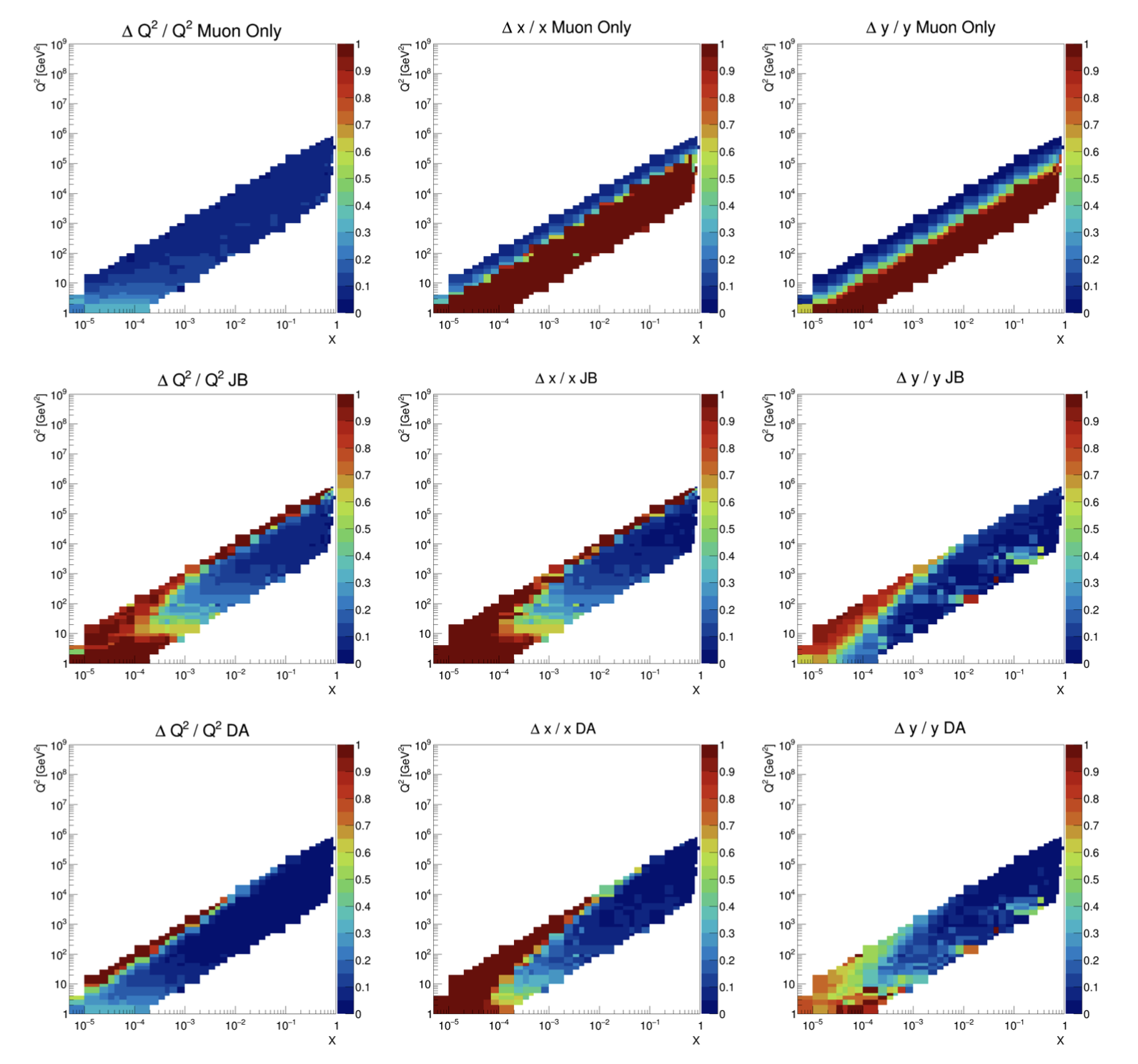 Simple assumptions of detector resolutions to smear particles from PYTHIA 8
100%


50%


10%
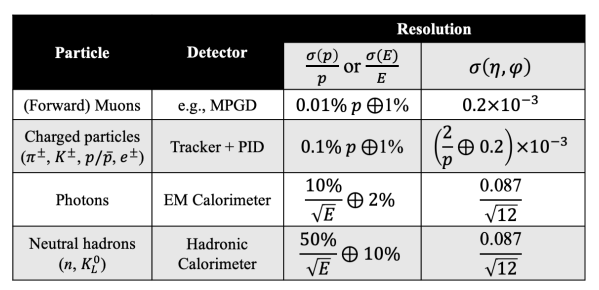 Hadron only
Q2>10
Double angle
Muons: 10% at 1 TeV, η > −7
Hadrons: −4 < η < 2.4 (shielding)
69
[Speaker Notes: Lepton Q2 based almost entirely from angle]
Comments on Luminosity
Ketenoglu et al. (Mod. Phys. Lett. A 37 (2022) 2230013) discuss that previously listed MuIC beam-beam tune-shifts are too high, and obtain lower values by lowering Nμ by factor 100 to get:  L ≈ 1031 – 1032 Hz/cm2  
Christoph Montag at the MuIC workshop made similar remarks in his talk 
Space charge effects,  intrabeam scattering (down factor 240) 
Beam-beam effects (reduce by factor 100, but could increase μ bunches by 100)
Hadron beam emittance growth from muon replacement
Suggests increasing beam emittances, lowering muon bunch charge by factor 7, and using 1200 proton bunches (colliding with one at a time)
Luminosity reduced by factor 100 :  L ≈ 5 × 1031 Hz/cm2 
Larger beam sizes will lead to challenges for IR design and reduced detector acceptance
But effects improve at higher beam energy
Colliding with multiple proton bunches at a time also could increase luminosity (≈ 1032)

On the plus side:
Increasing emittance may relax cooling requirements
Lowering Nμ decreases neutrino radiation background vs. MuC
70
VBF Higgs Production for a 10 TeV μ+μ− Collider
Pseudorapidity distribution for scattered lepton in VBF Higgs production

5 x 5 TeV










Scattered muons in far backward and forward regions similar to MuIC
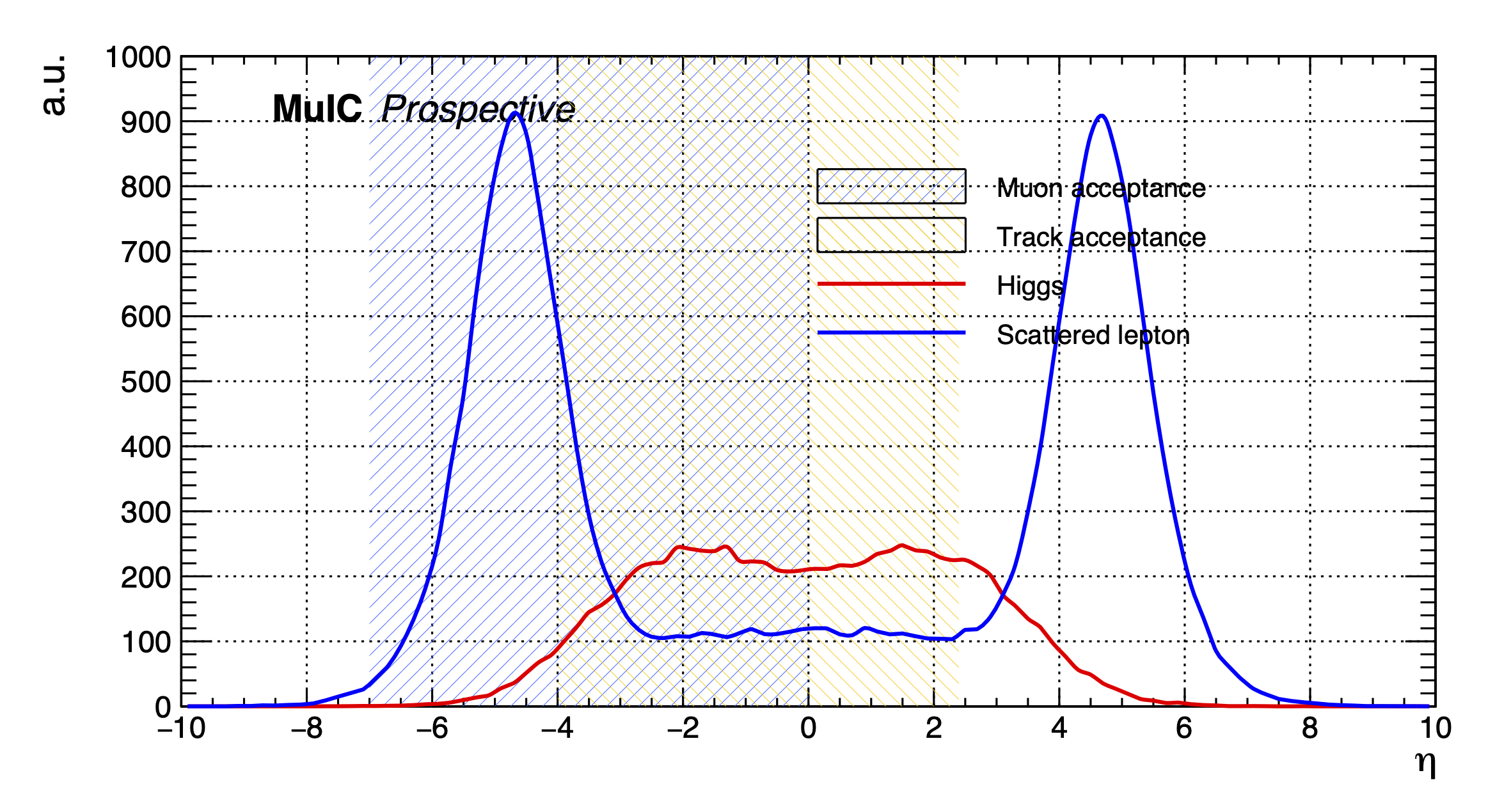 71
VBF Higgs Production for μ+μ− Collider
Pseudorapidity distribution for scattered lepton in VBF Higgs production

7 x 7 TeV








Scattered muons in far backward and forward regions
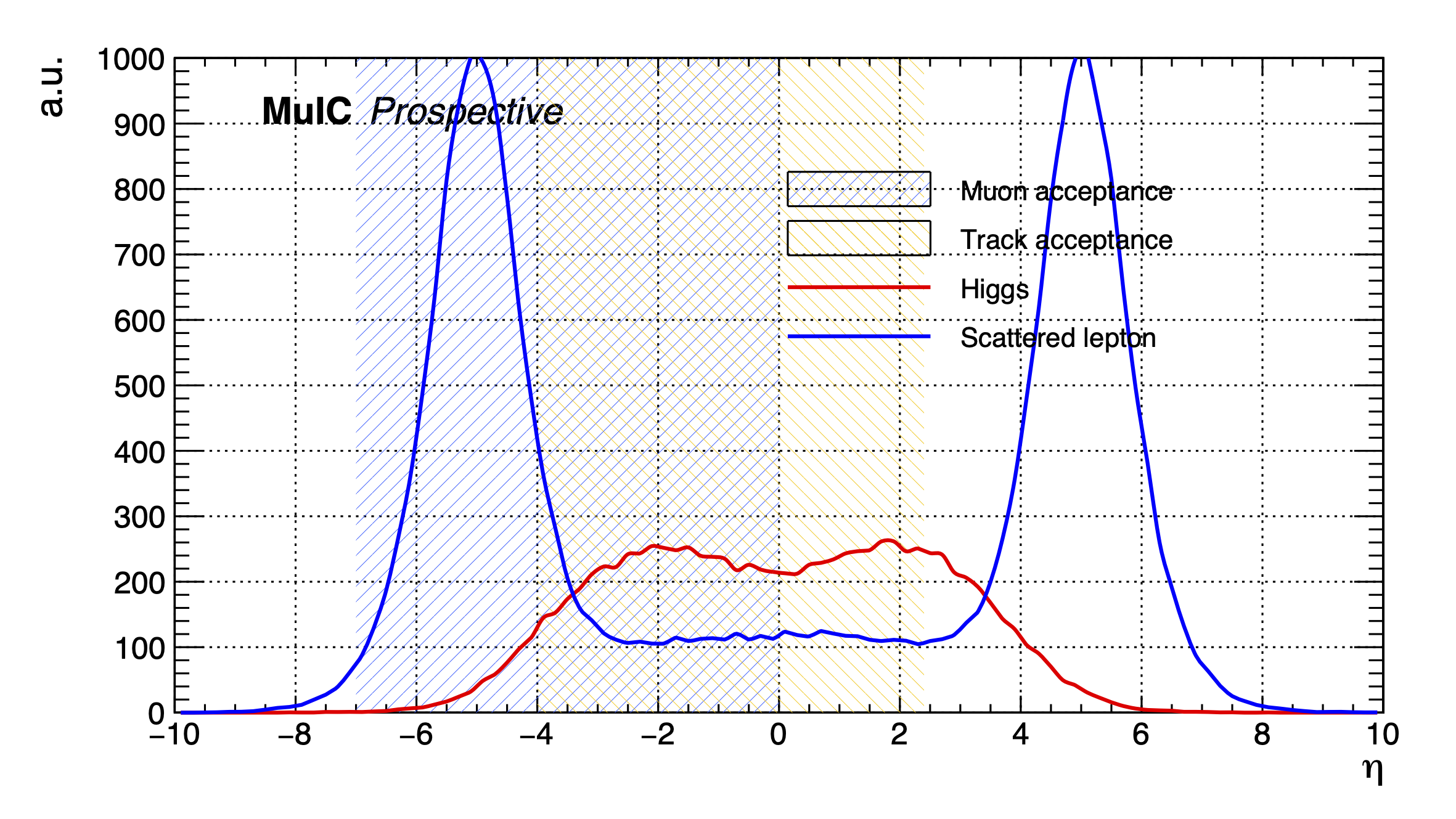 72